DUNE CDR – Cryostat Structural Analysis
Giorgio Vallone
DUNE CDR: Near Detector
07-09 July 2020
Index
Introduction

Composite Window Design

Structural Analysis

Frame/Window Joint Design

Conclusion
2
05.19.20
G. Vallone | Structural Analysis
Index
Introduction

Composite Window Design

Structural Analysis

Frame/Window Joint Design

Conclusion
3
05.19.20
G. Vallone | Structural Analysis
Cryostat Description
Steel Plate 1
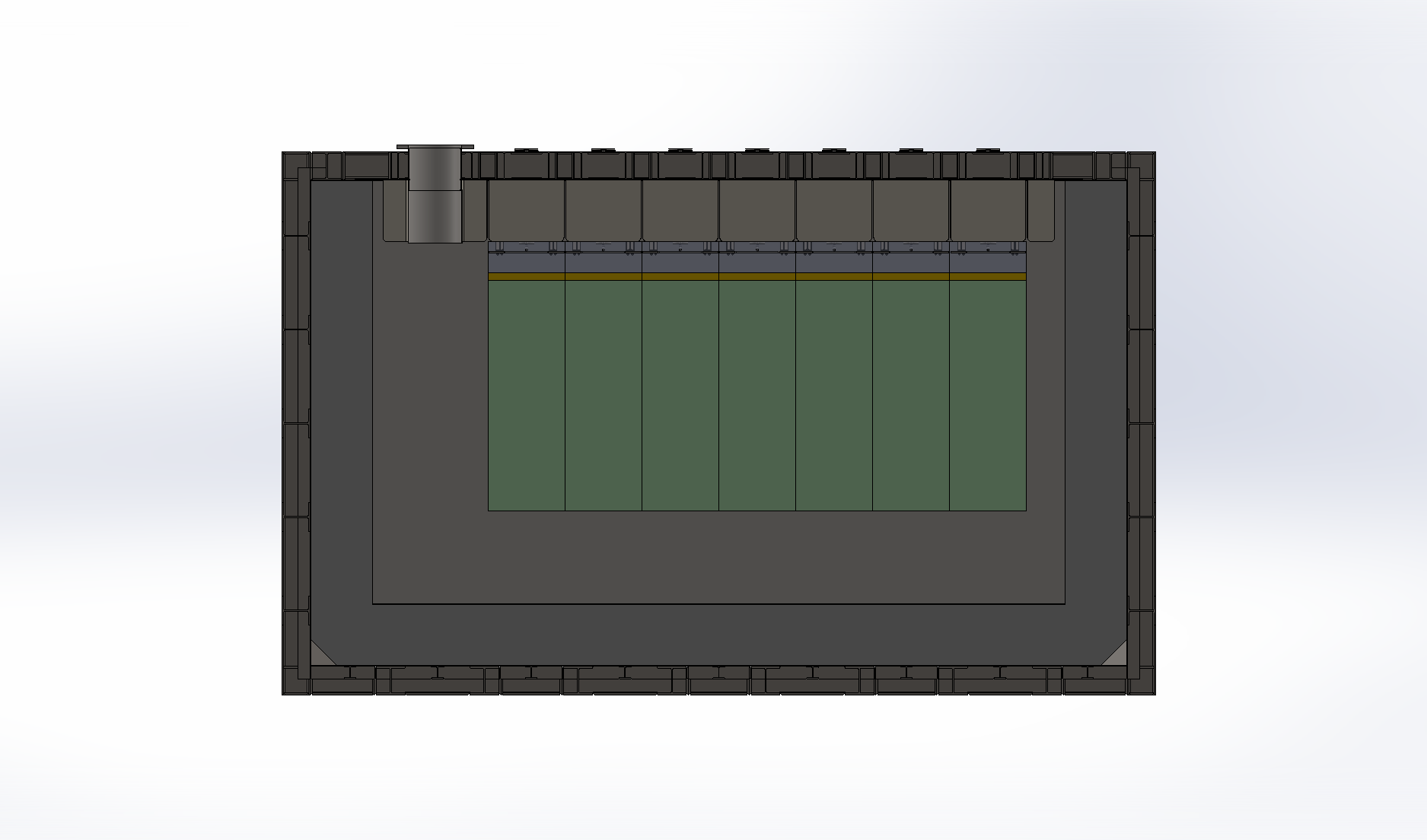 Steel Plate 2
Steel Frame
Box Beams
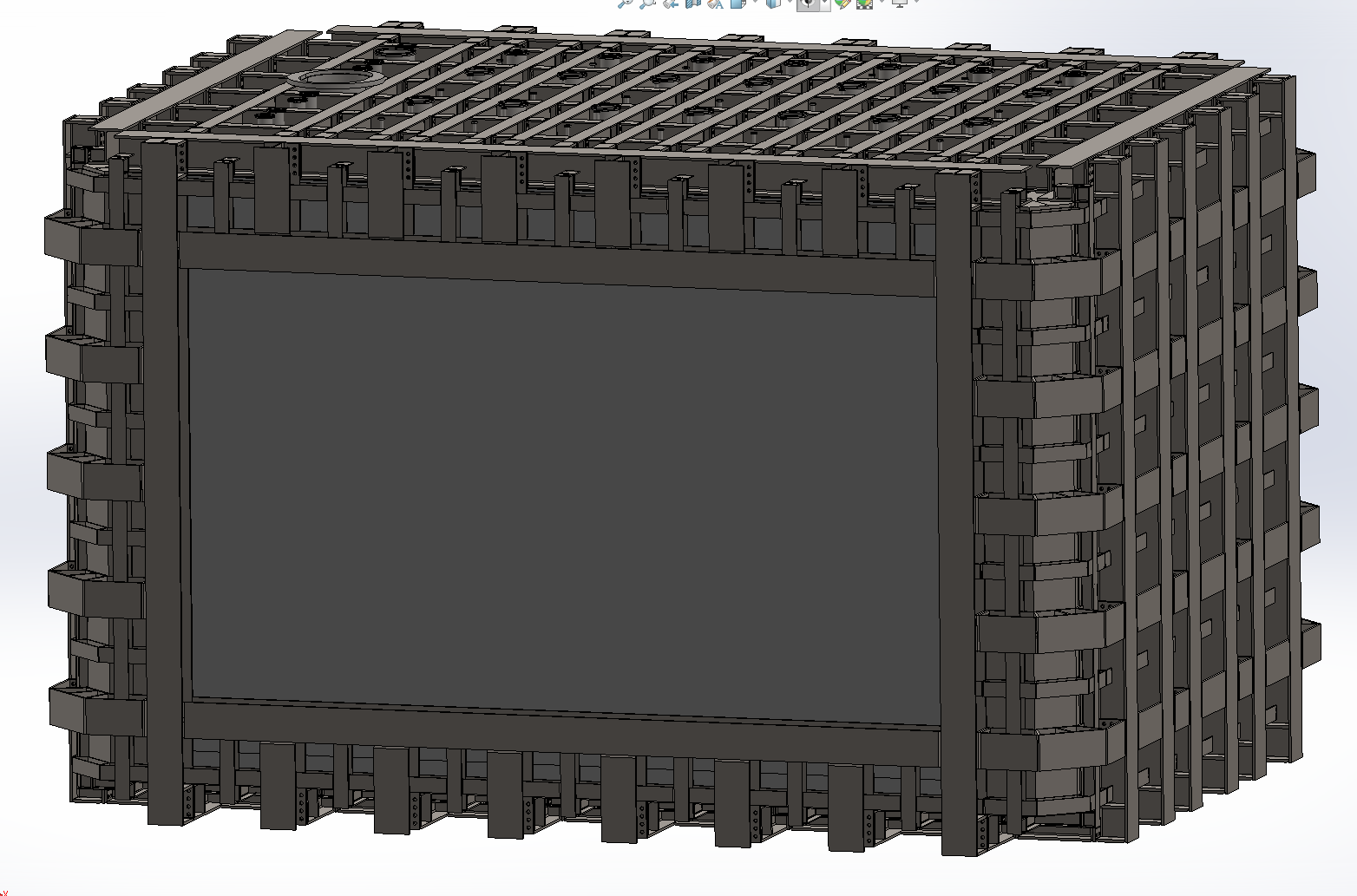 Liquid Ar
Detector
Polyurethane
Composite Window
Liquid Argon enclosed by stainless steel plates / Polyurethane sandwich
One side covered by a composite window (described later) to reduce the impact on the particle beam
Window size: L8156*W3810*T372 (max)
4
05.19.20
G. Vallone | Structural Analysis
Design Criteria – Applicable Guidelines
The design shall follow the applicable Fermilab Note (FESHM 5031.7: Guidelines for the Design, Fabrication, Installation and Testing of Metallic Membrane Cryostats)
A couple of important points:
If the structural support (…) is made of structural steel, then (…) ANSI/AISC 360 “Specification for Structural Steel Buildings” applies to the design and construction of the steel structure
The following standards (…) are used for the design, fabrication, installation and testing of  metallic membrane cryostats: JGA RP-107-02) (…); British Standard BS EN 14620
Level of safety commensurate with ASME Boiler and Pressure Vessel Code, Section VIII as required by (…) 10 CFR 851 Worker Safety and Health Program
The design (…) shall be independently verified and certified by a U.S. licensed Professional Engineer (…) and submitted for review by the Large Quantity Liquid Argon Cryogenic Panel
Following these guidelines we will proceed as follows:
Design the steel structure according to one of the listed standards 
Design the composite window following the ASME Boiler and Pressure Vessel Code, Section X – Fiber-Reinforced Plastic Pressure Vessels
Grade IV analysis (ASME BPVC Sec. VIII) + experimental tests to verify the joint between the two
5
05.19.20
G. Vallone | Structural Analysis
FEA Model Description – Geometry and Material Properties
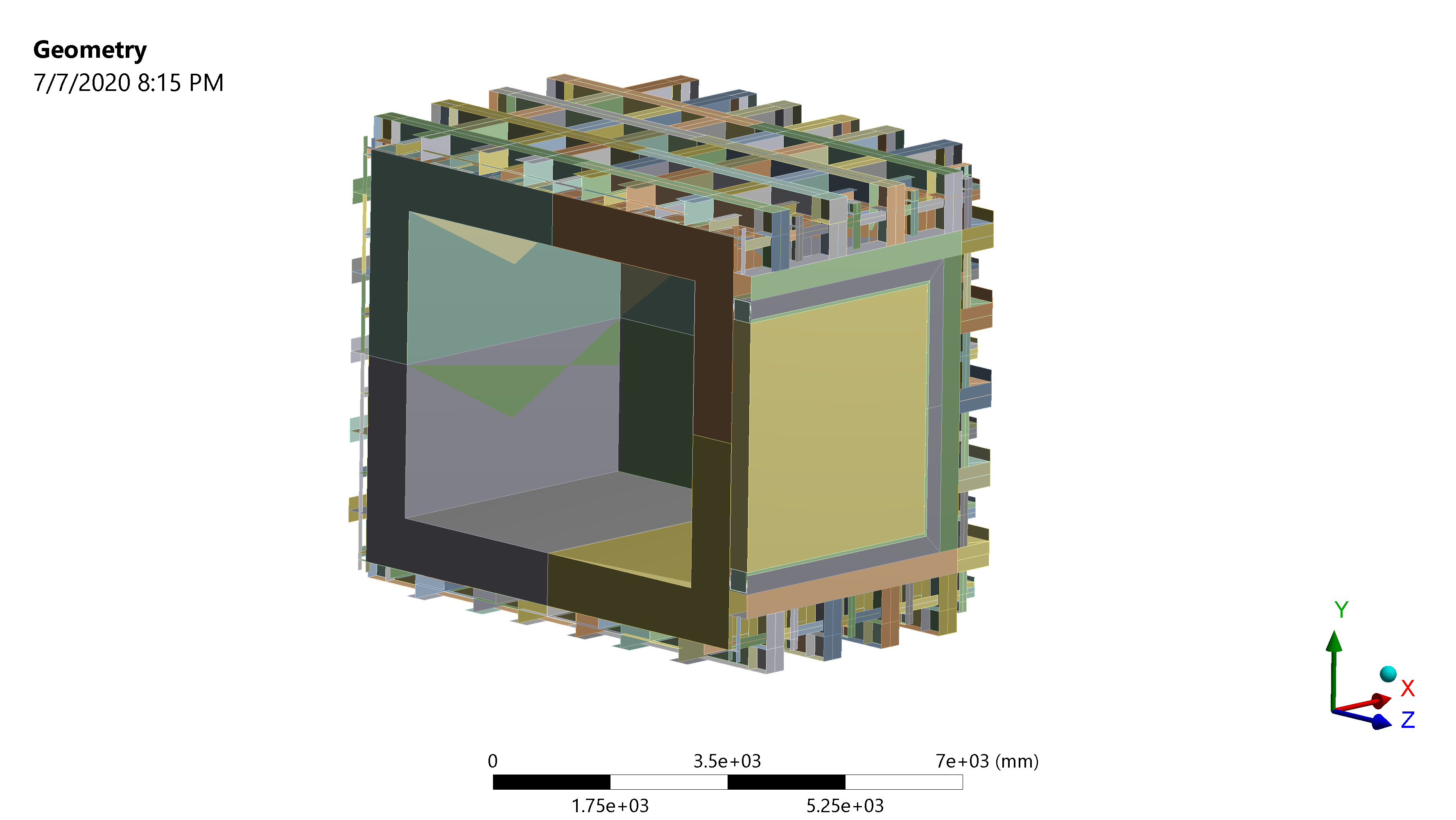 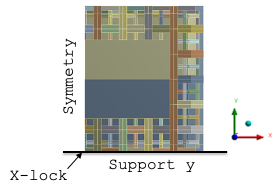 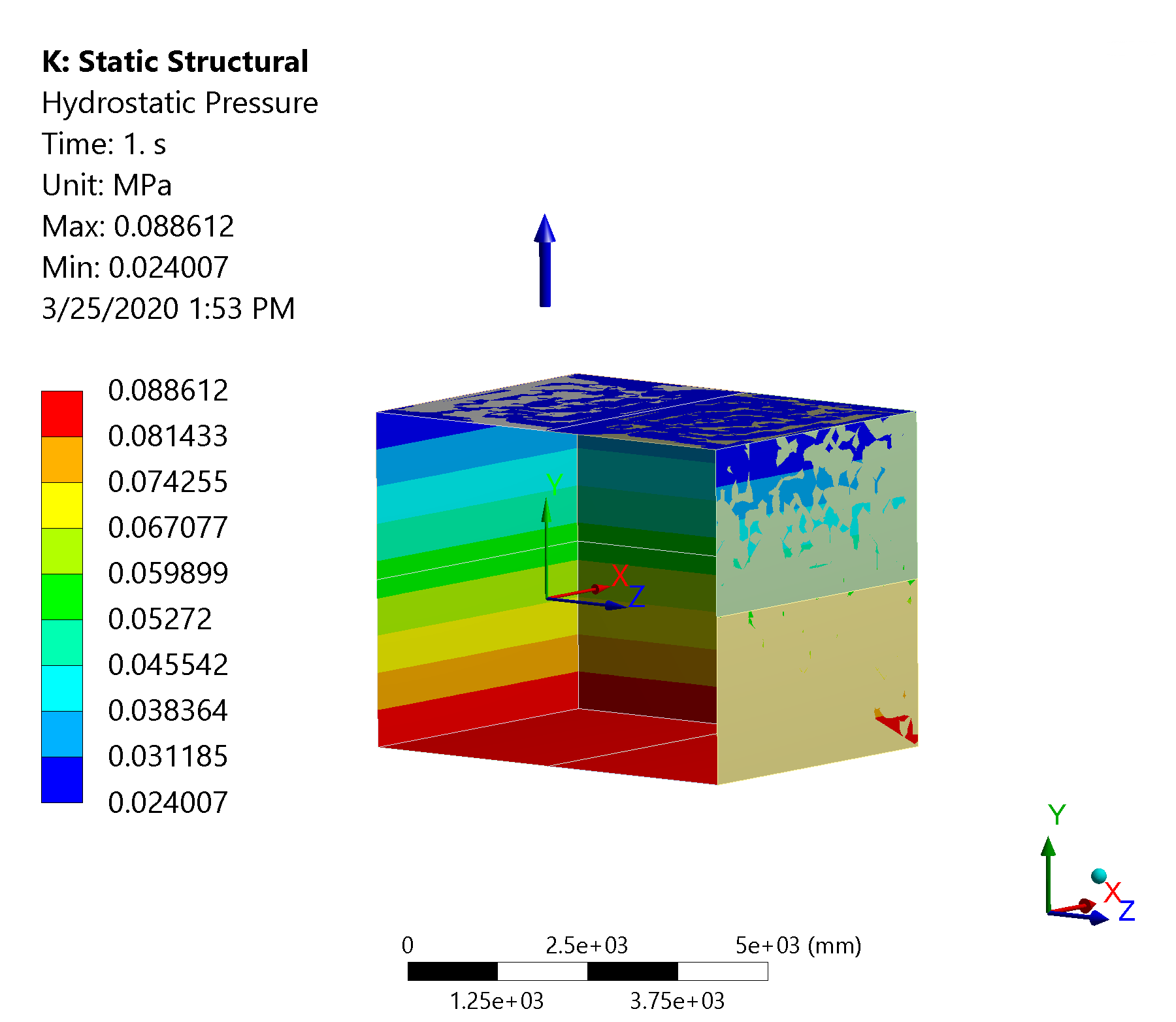 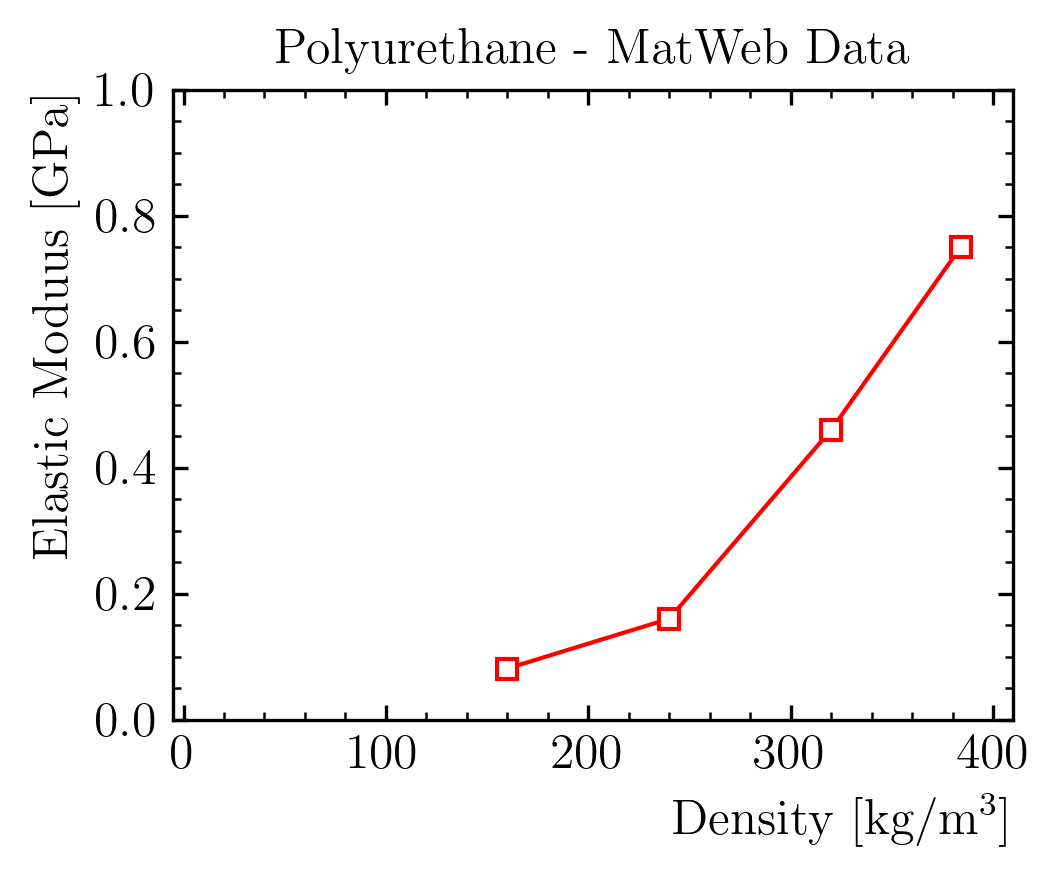 6
05.19.20
G. Vallone | Structural Analysis
FEA Model Description – Boundary Conditions and Loads
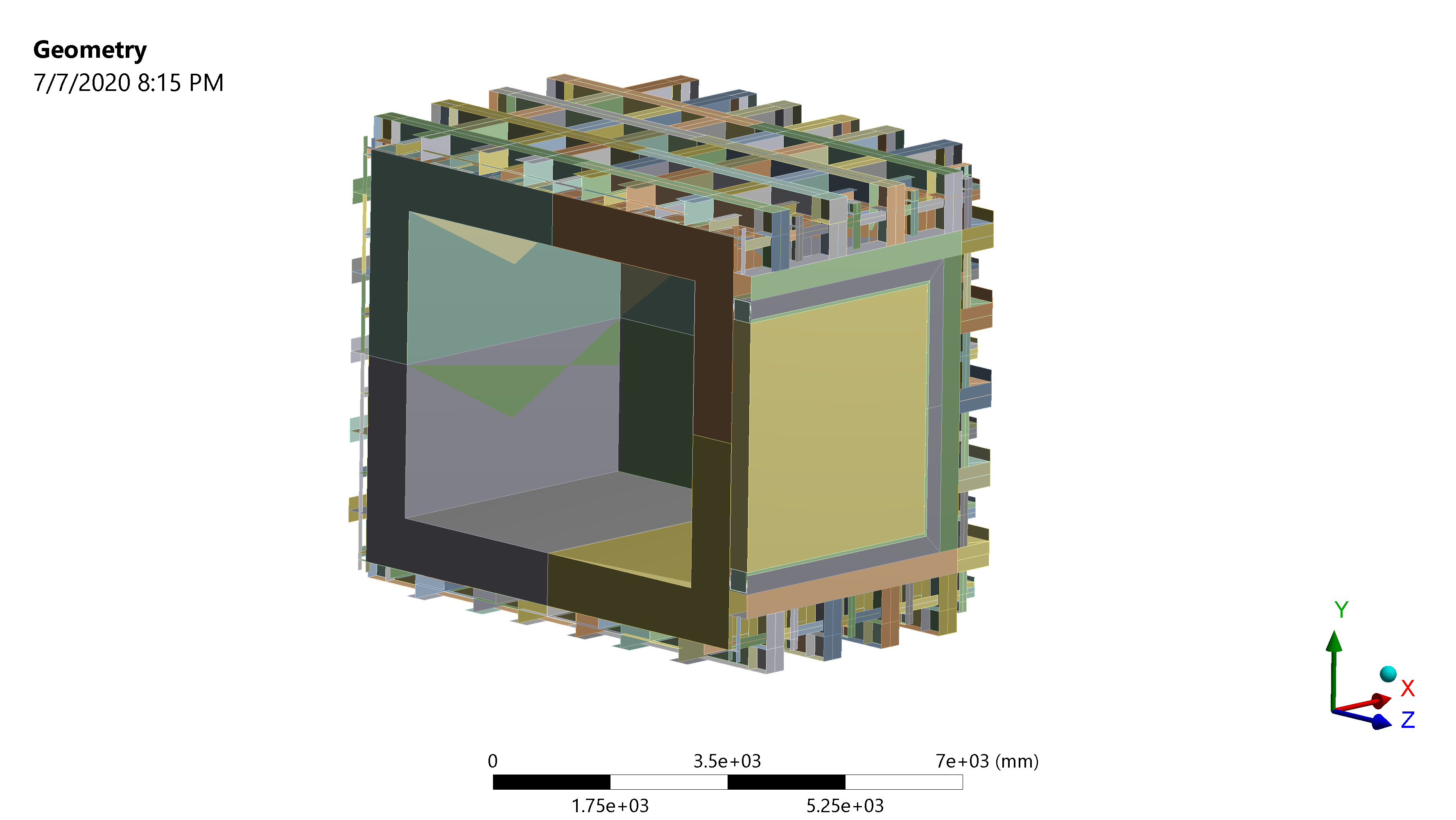 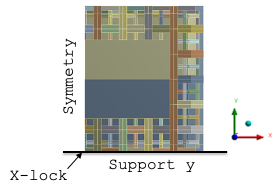 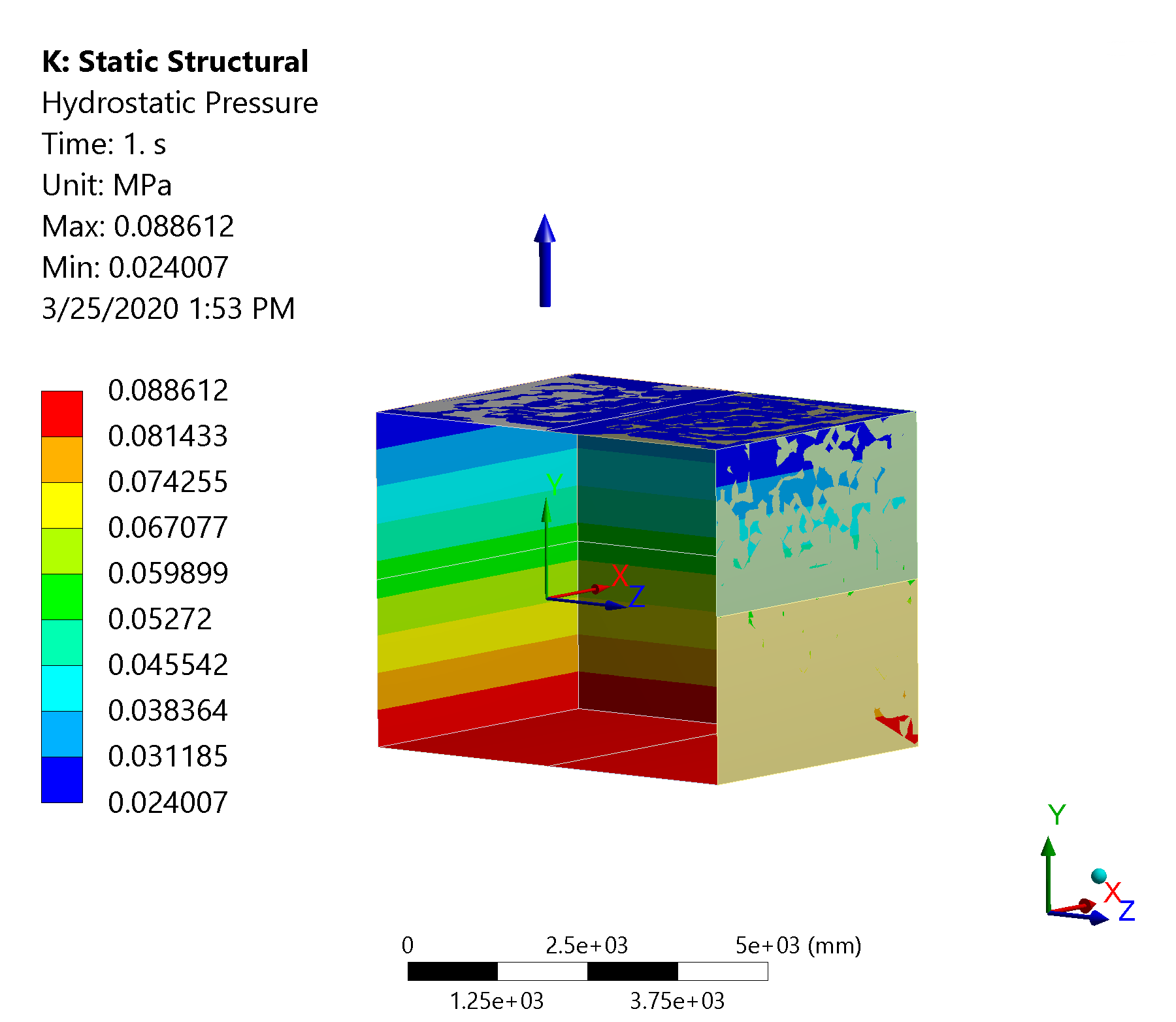 Boundary conditions:
Floor b.c. only on y, but probably friction will lock also the other directions
Everything bonded
Loads:
Liquid Argon Hydrostatic Load - Density = 1400 kg/m3 - Liquid Level Height = 4.5 m w.r.t. membrane floor
Overpressure Load = 350 mbar
Gravitational Acceleration
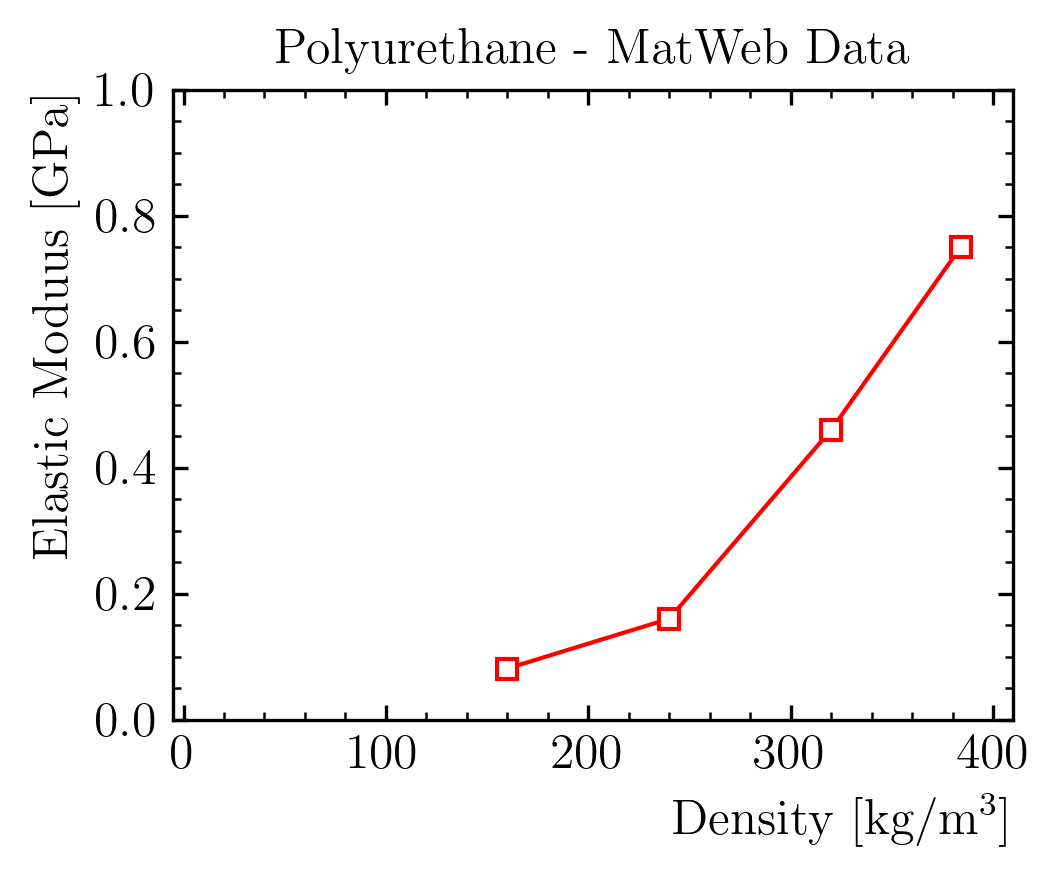 7
05.19.20
G. Vallone | Structural Analysis
Index
Introduction

Composite Window Design

Structural Analysis

Frame/Window Joint Design

Conclusion
8
05.19.20
G. Vallone | Structural Analysis
Window Design: Which are the Available Parameters?
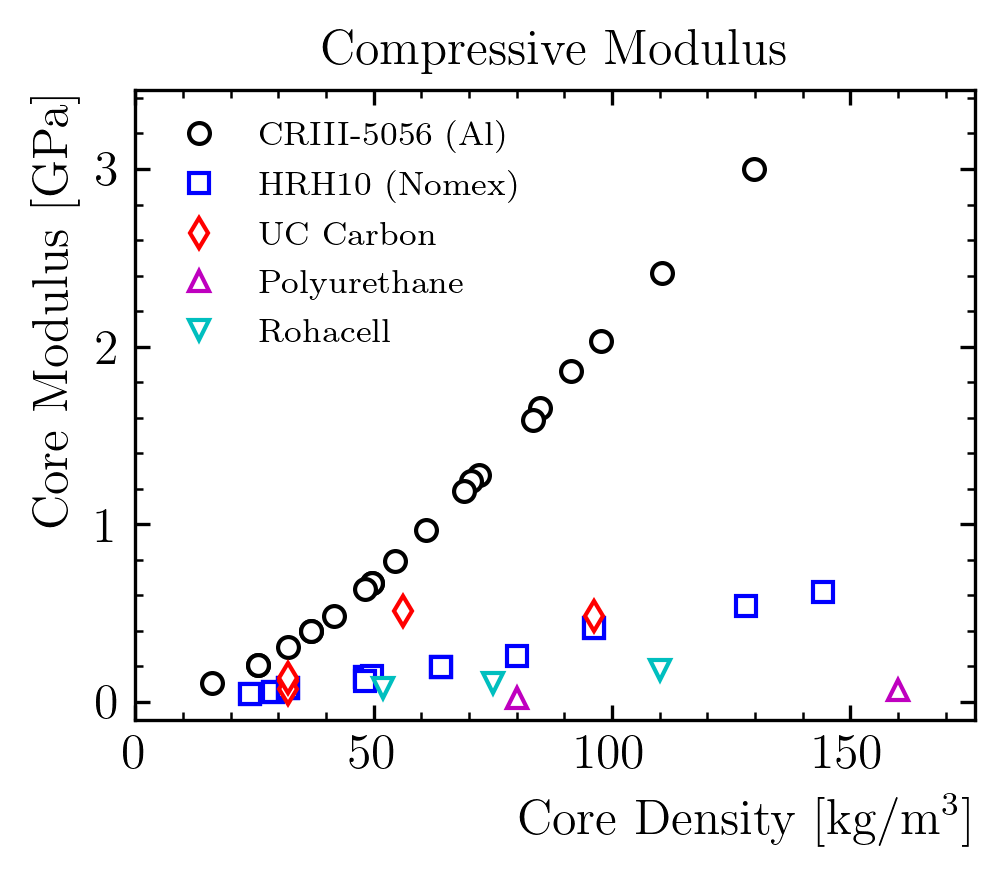 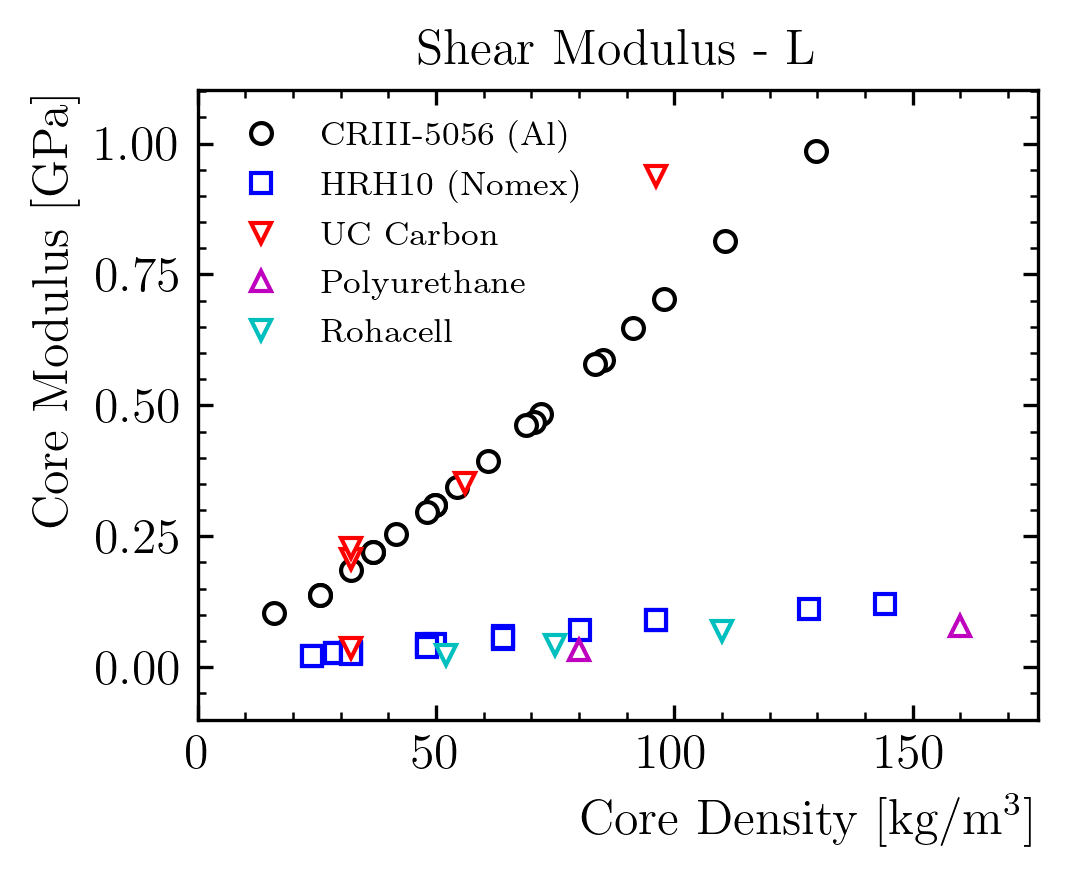 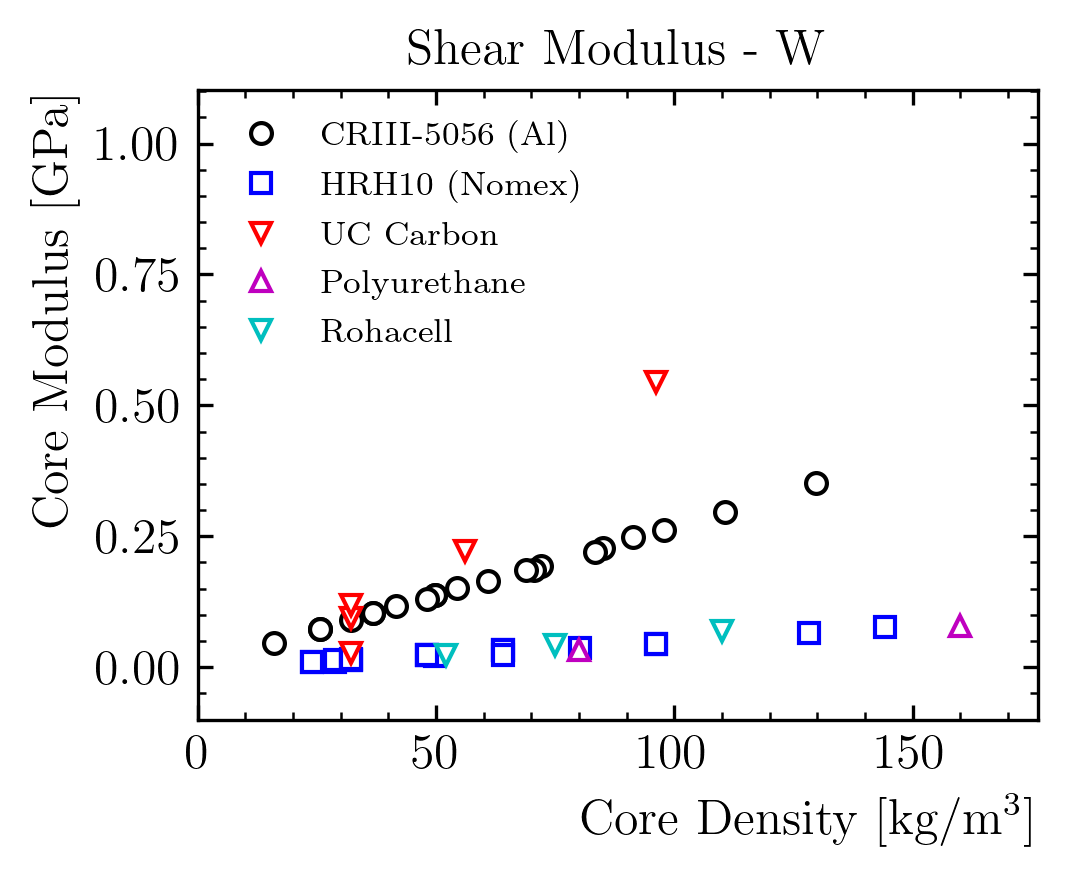 Sandwich design
Better than locally stiffened designs for distributed loads (e.g. pressure)
Available parameters:
Skin thickness / Core thickness
Skin material
Core material
Carbon and Aluminum outperform other materials, but they are much more expensive
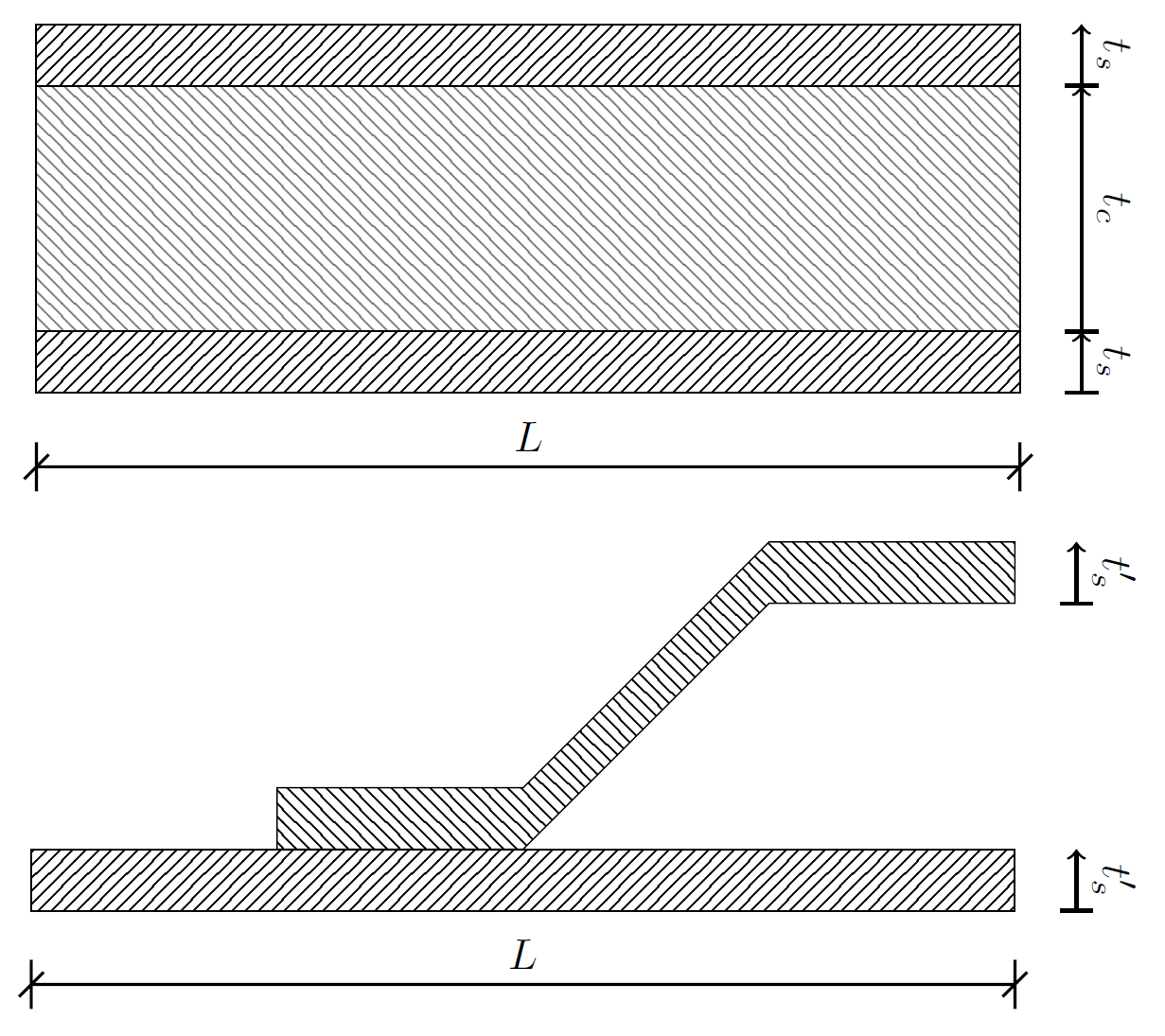 9
05.19.20
G. Vallone | Structural Analysis
Window Design – Design Space as function of the Parameters
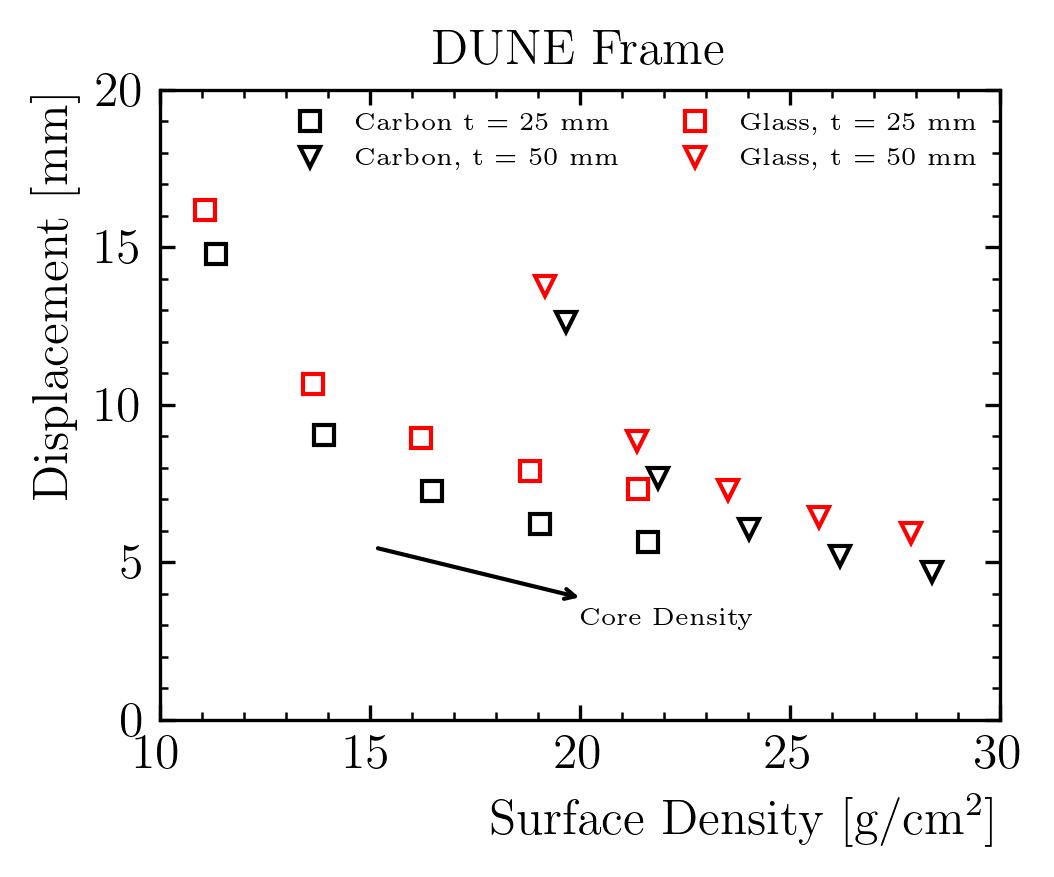 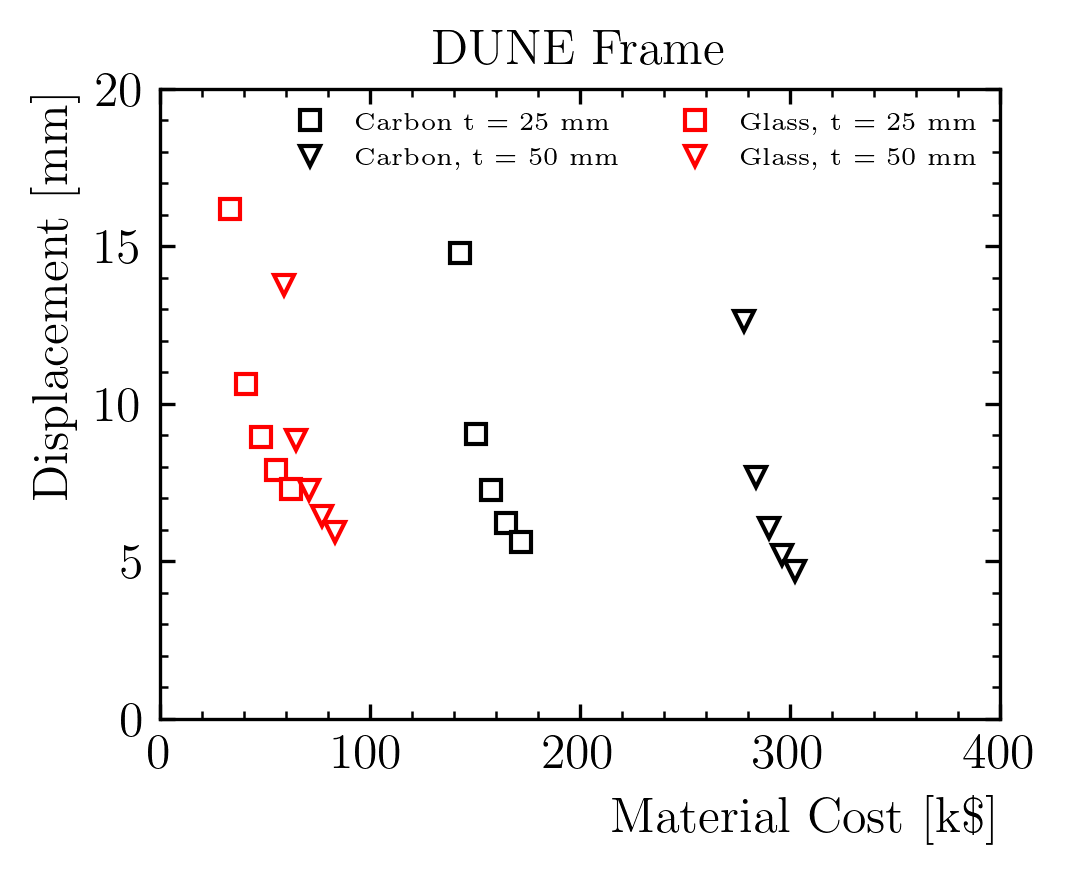 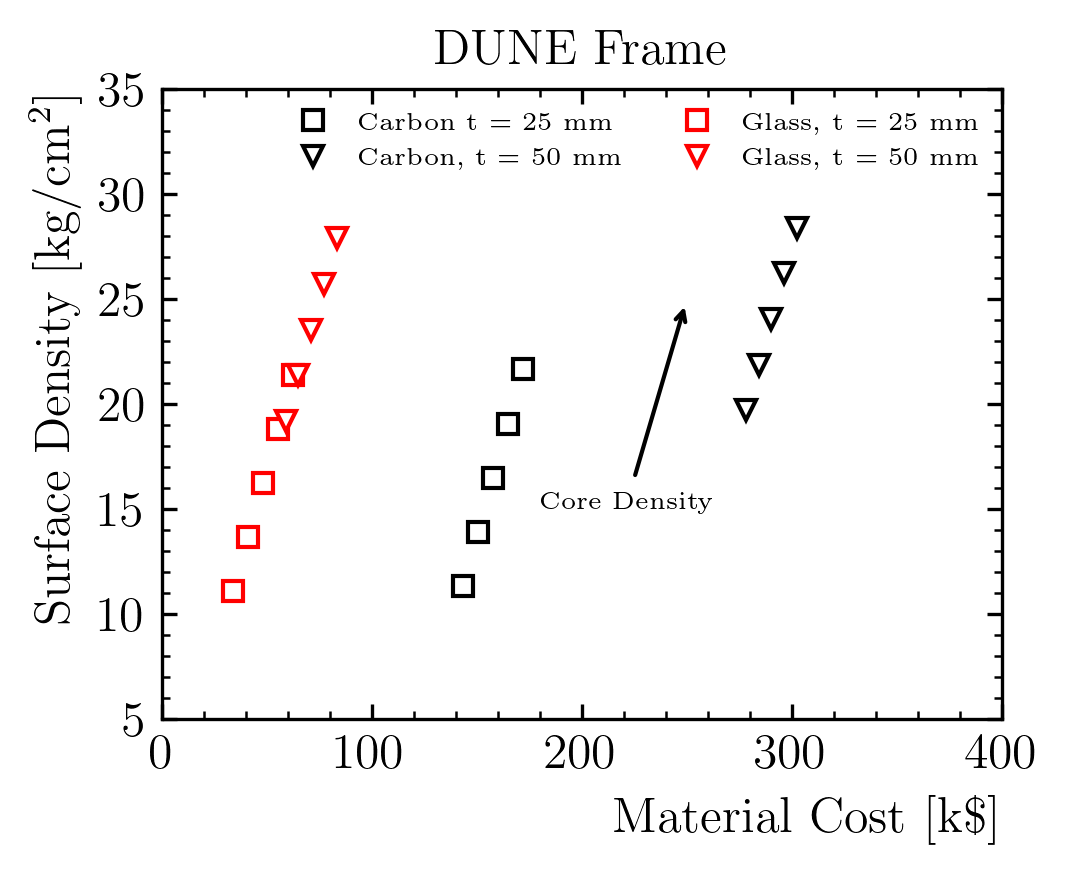 Only solutions with u<10 mm
Parameter space: 
Skins in Glass/Carbon Fiber, 25 or 50 mm thick. 
Polyurethane core, density from 80 to 400 kg/m3
Carbon fiber costs more but does not bring advantages considering the design requirements
Total mass/attenuation is more important than radiation length 
Design point: G10 skin, 25 mm thickness, 250 kg/m3 polyurethane
Trade off between surface density and displacement
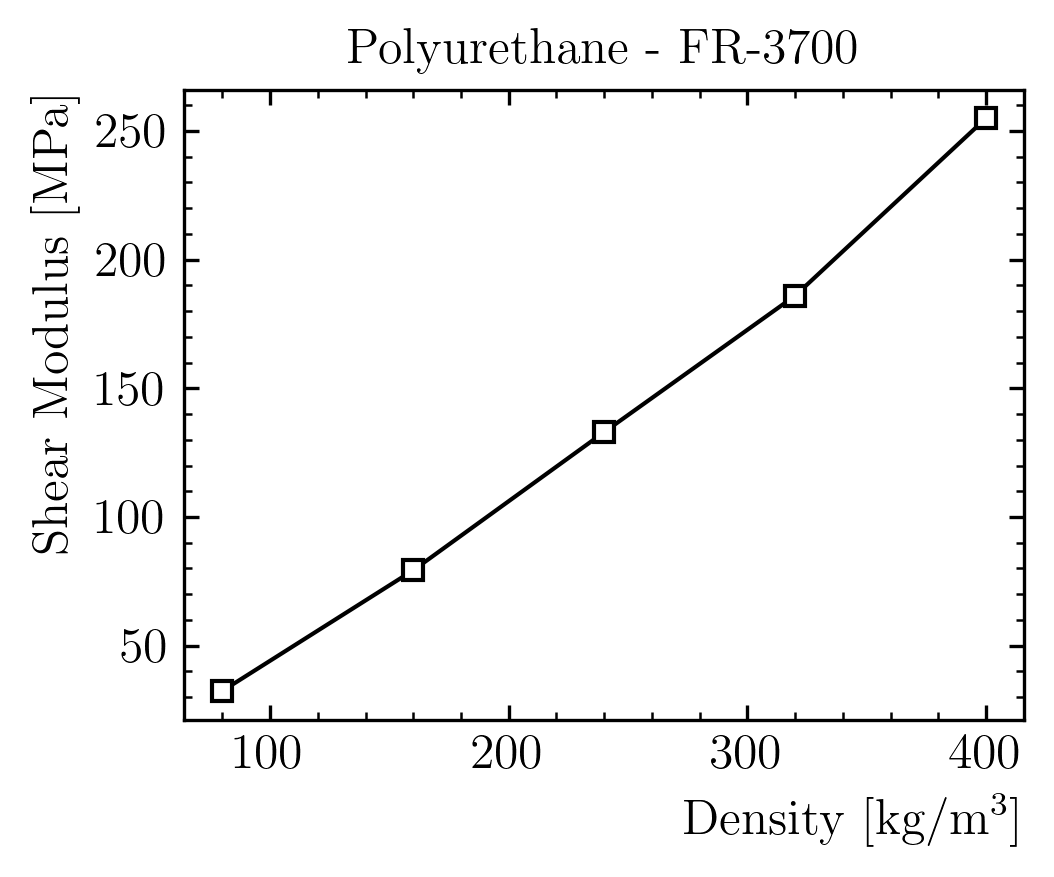 10
05.19.20
G. Vallone | Structural Analysis
Window Design: Surface Density Contribution of the Window
Surface density of each component
Target (total) is ~ 50 g/cm2
Composite window contribution ~ 16% of the total
Advantage on steel:
factor ~2.5 on average
1 order of magnitude on the beam locations
11
05.19.20
G. Vallone | Structural Analysis
Index
Introduction

Composite Window Design

Structural Analysis

Frame/Window Joint Design

Conclusion
12
05.19.20
G. Vallone | Structural Analysis
Structural Analysis - Displacements
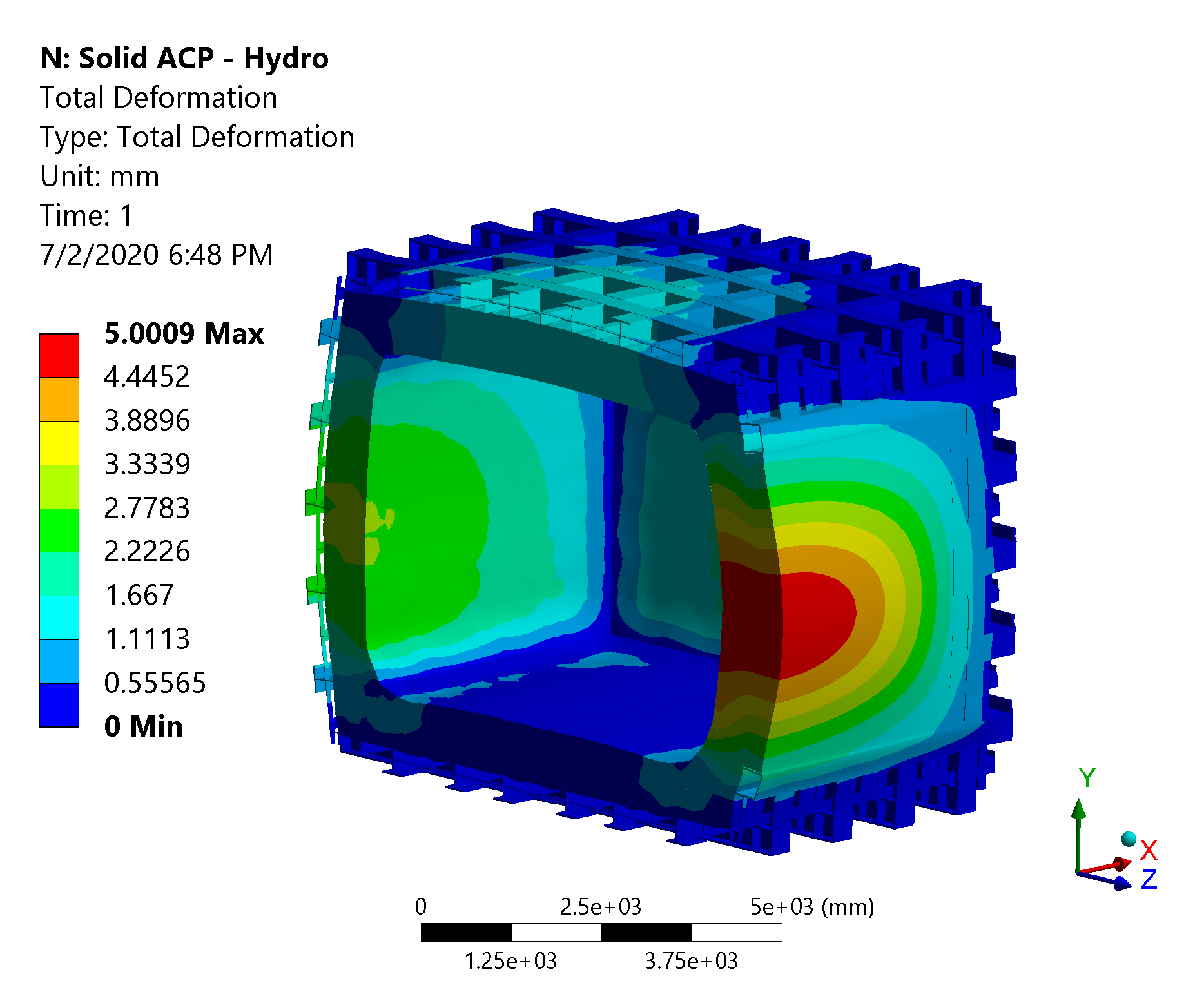 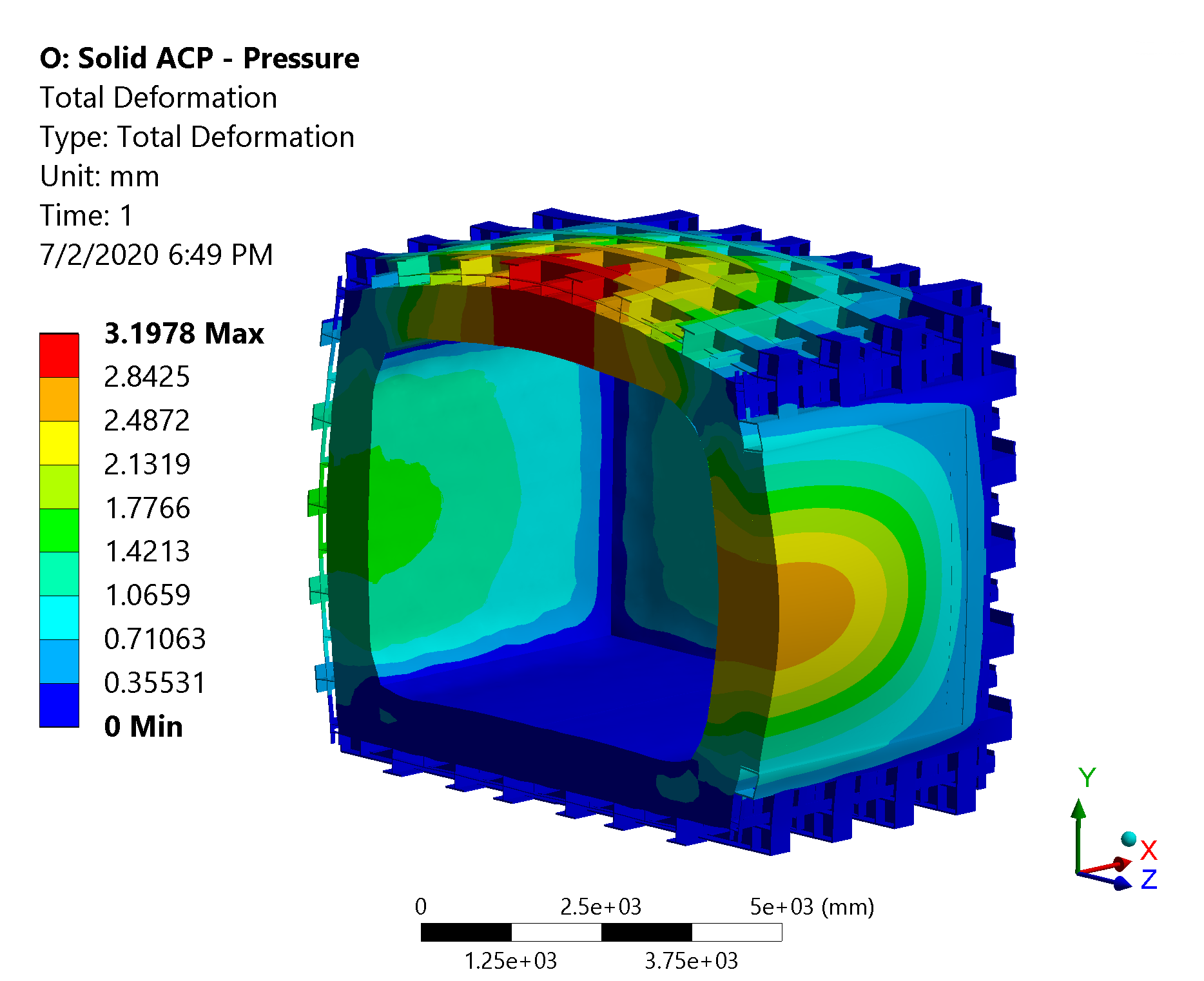 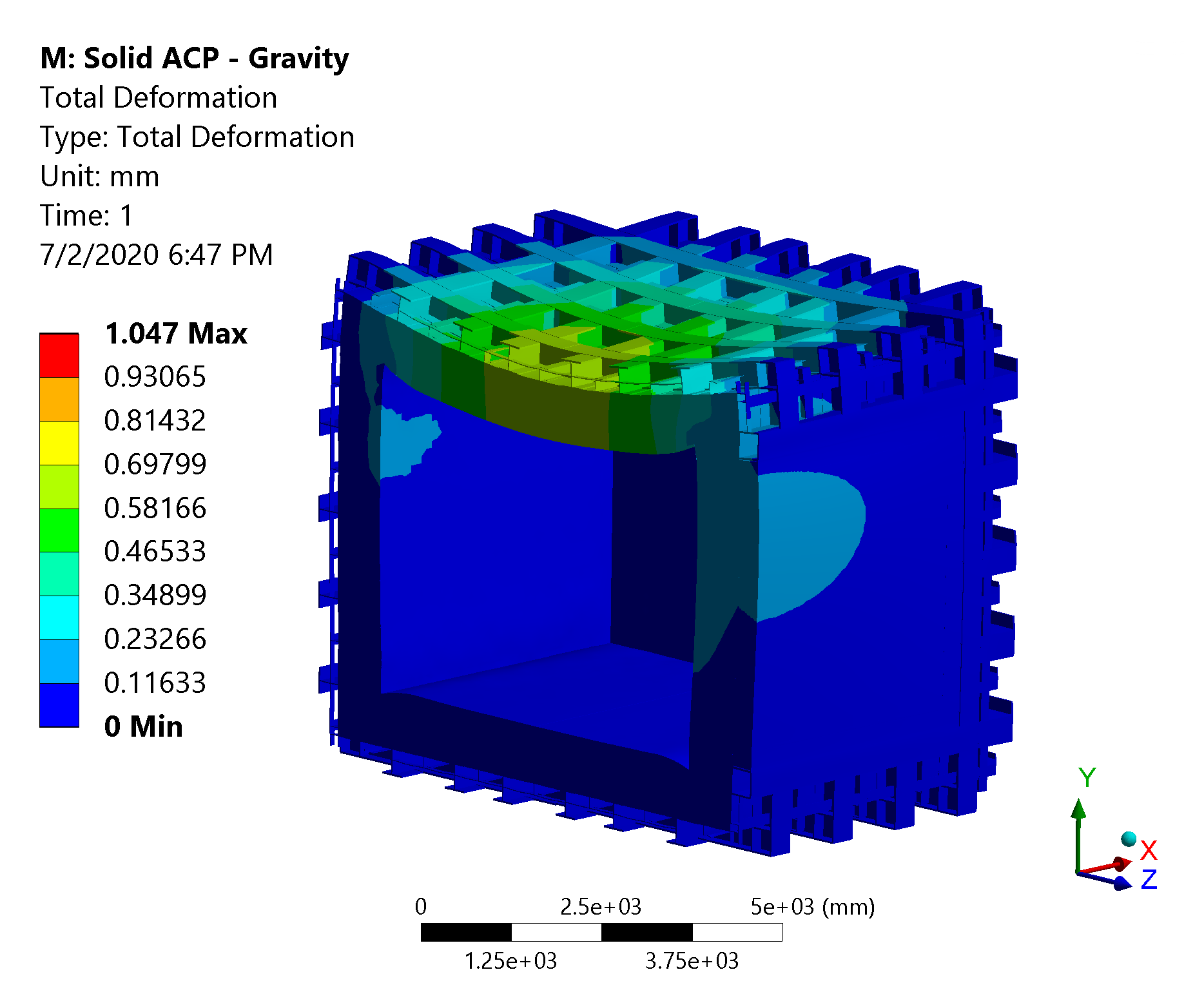 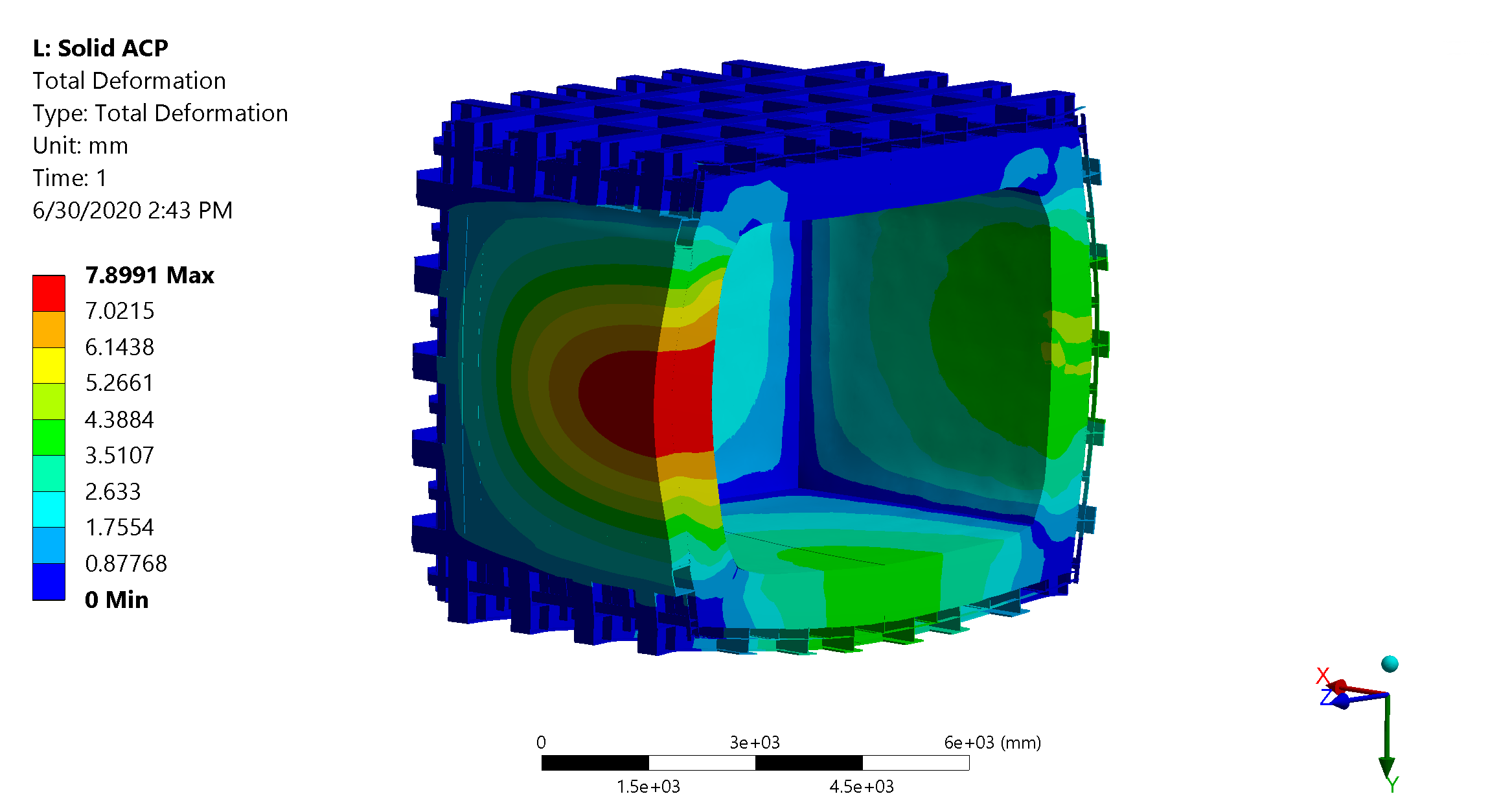 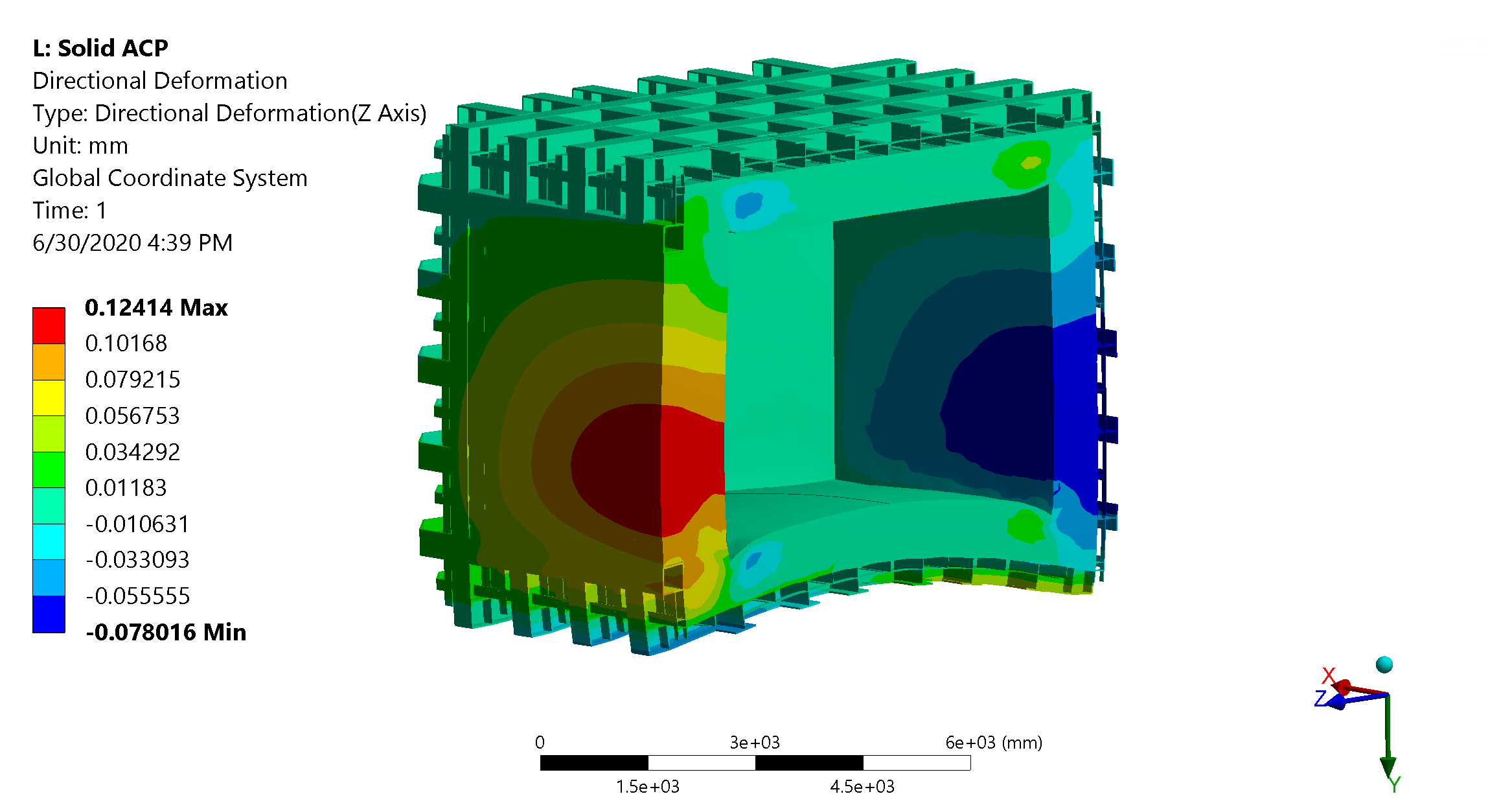 Pressure
Gravity
Hydrostatic
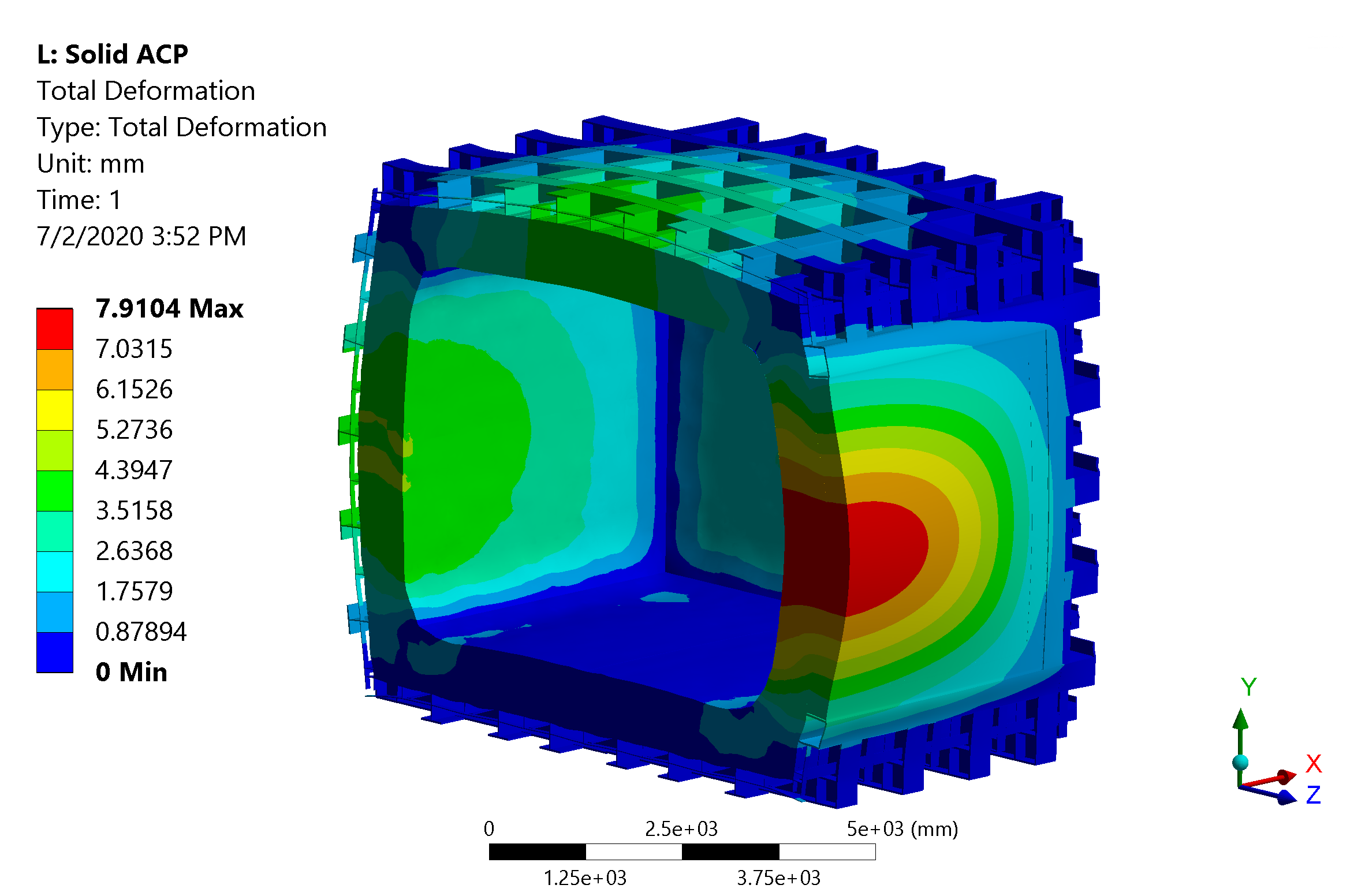 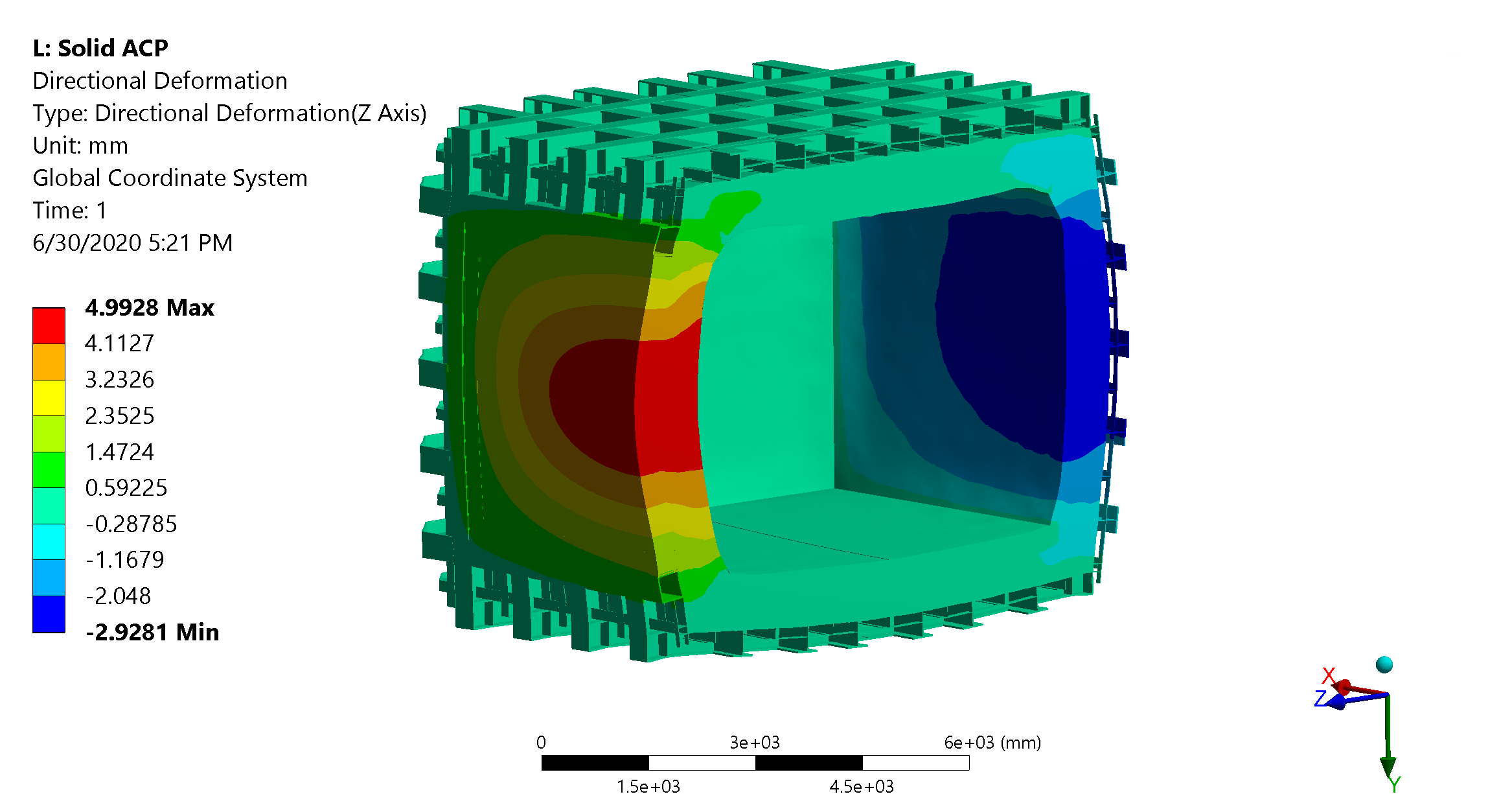 Total displacement is 7.9 mm
It can still be easily improved, if necessary, but design target is 10 mm
Contributions (plate, z direction):
Gravity: 0.1 mm 
Hydrostatic: 5 mm
Pressure: 2.8 mm
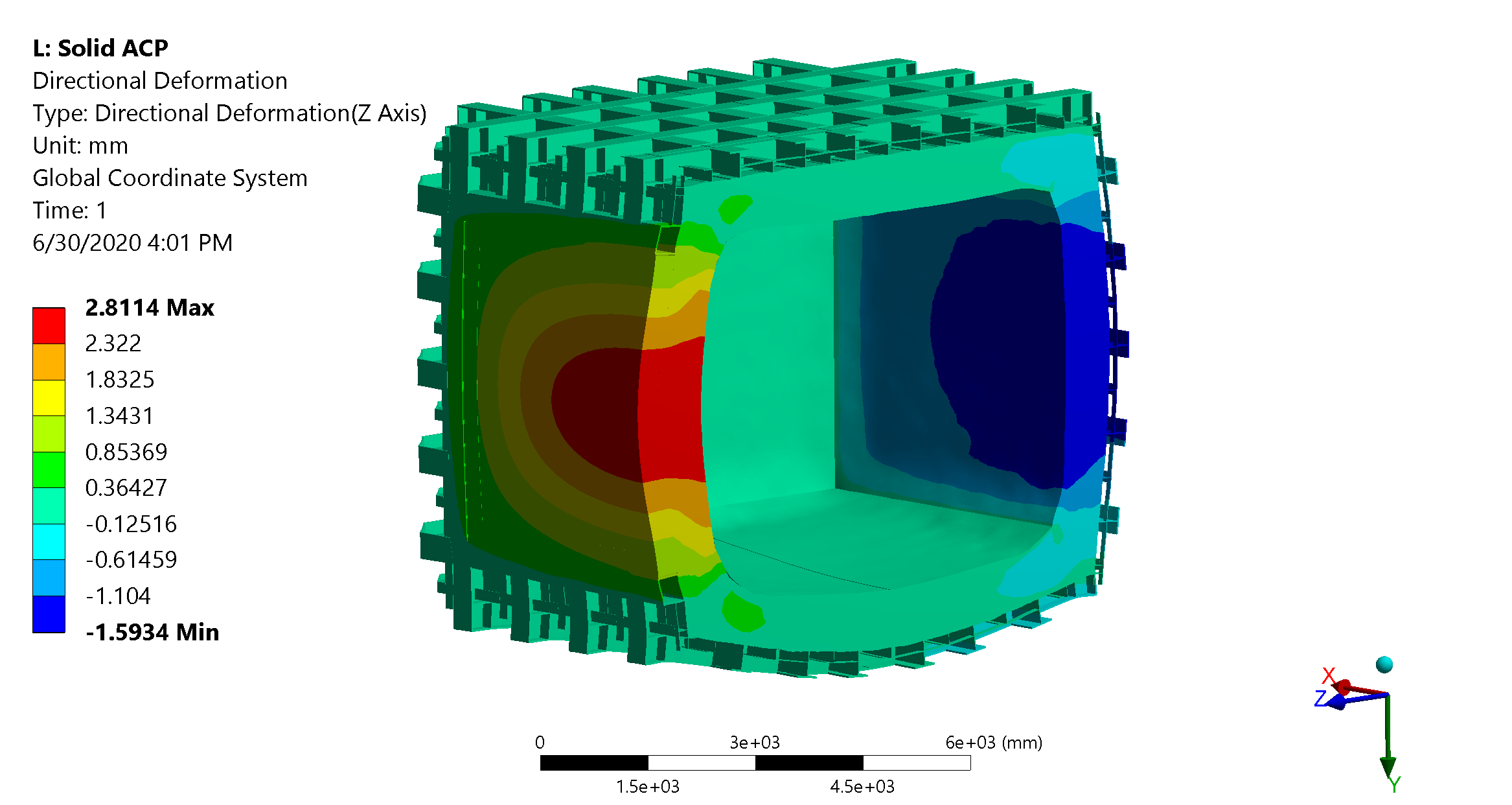 All Loads
13
05.19.20
G. Vallone | Structural Analysis
Structural Analysis – Impact of the frame on the displacement
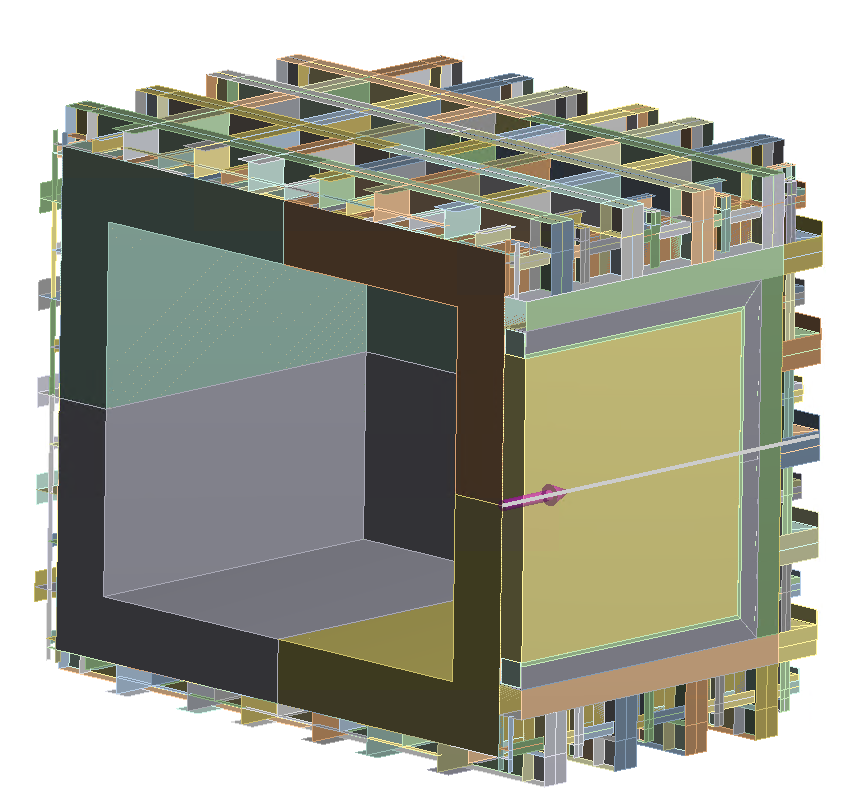 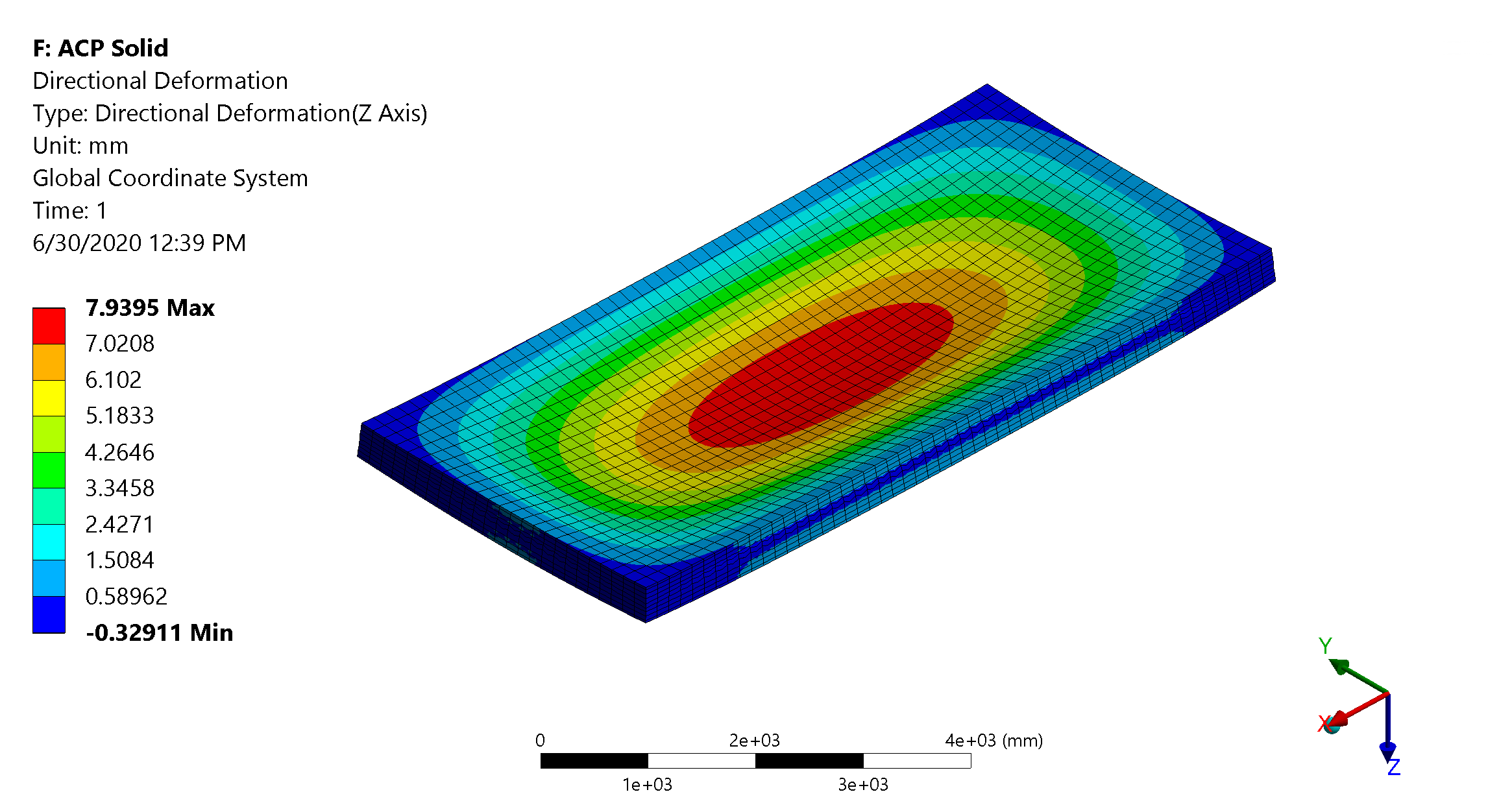 Fixed
Supported
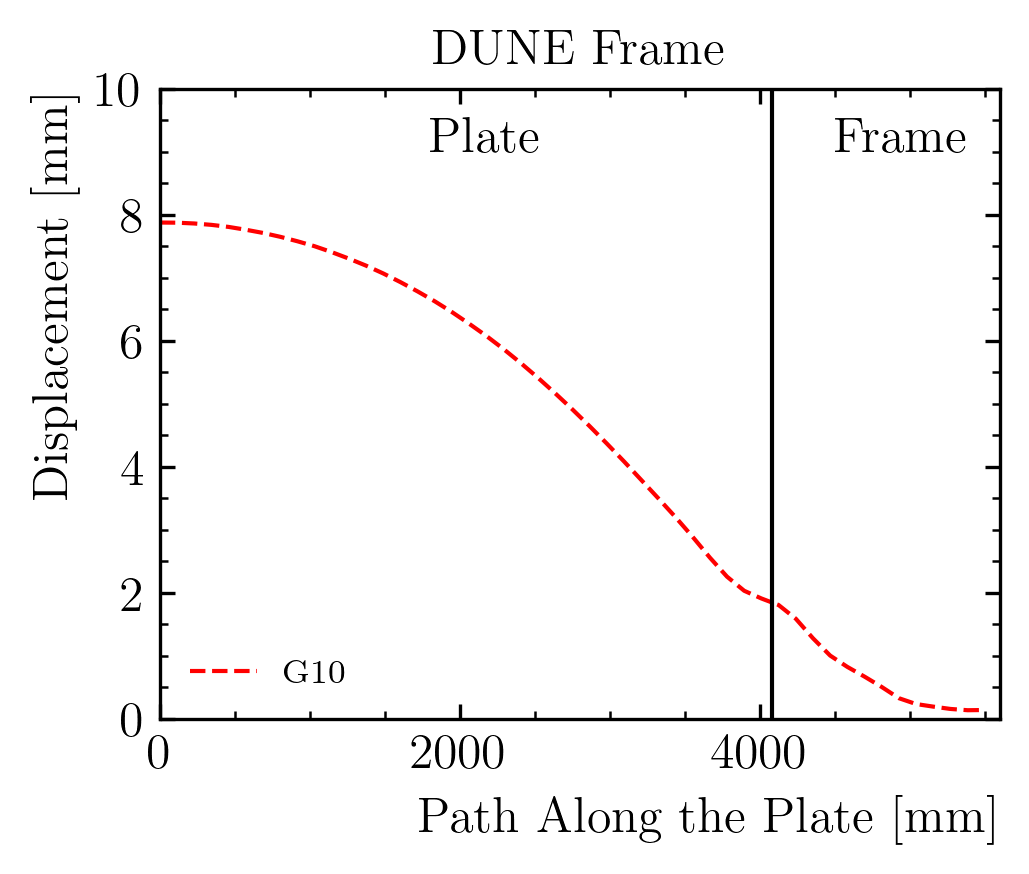 Plate stiffness – simply supported and fixed on the outer edge
Displacement: 7.9 mm or 2.6 mm
Most of the deformation is coming from the frame!
Edge rotation ~ 3.3 mm
Support motion ~ 2 mm
14
05.19.20
G. Vallone | Structural Analysis
Structural Analysis – Stress Analysis
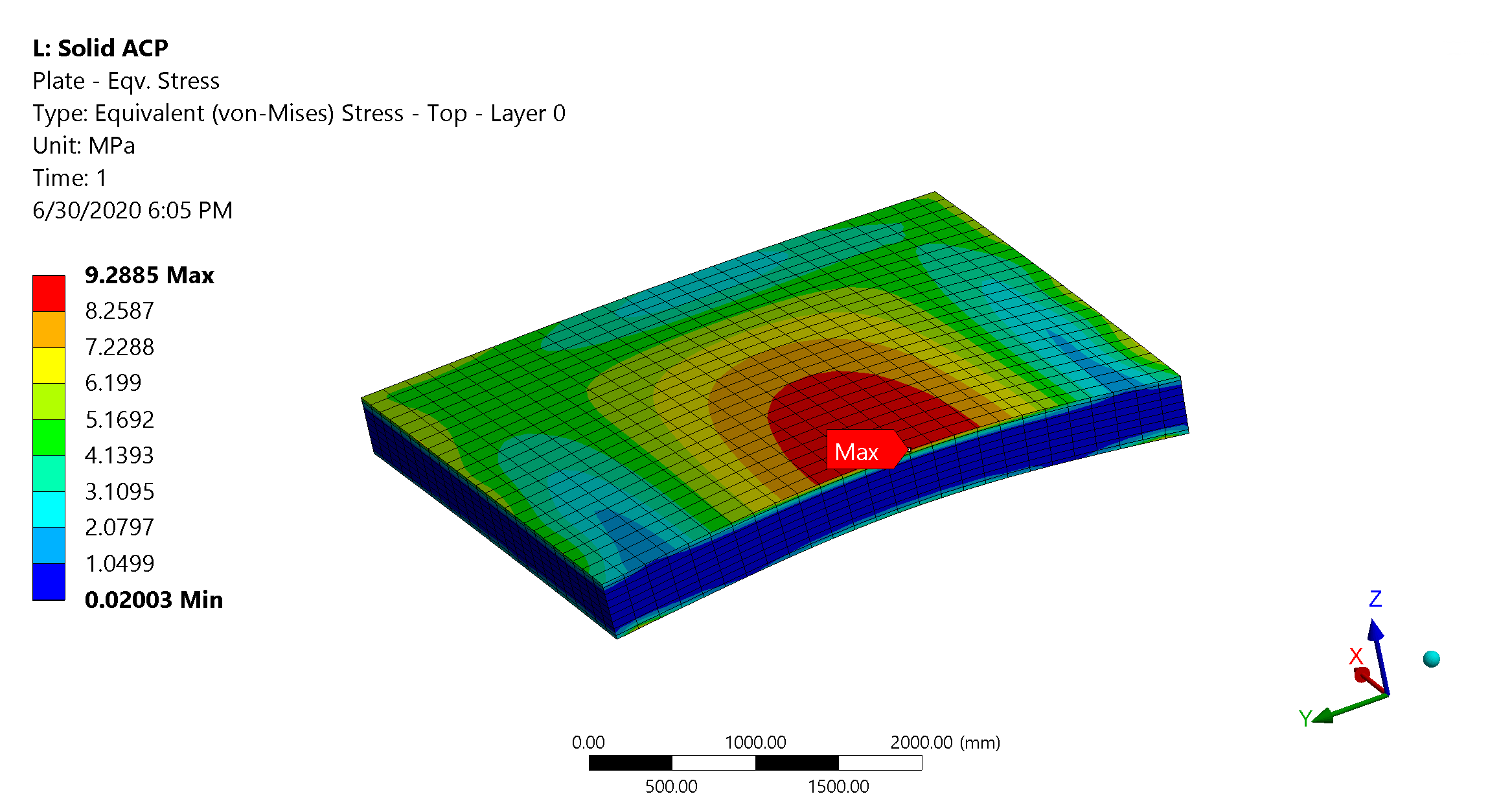 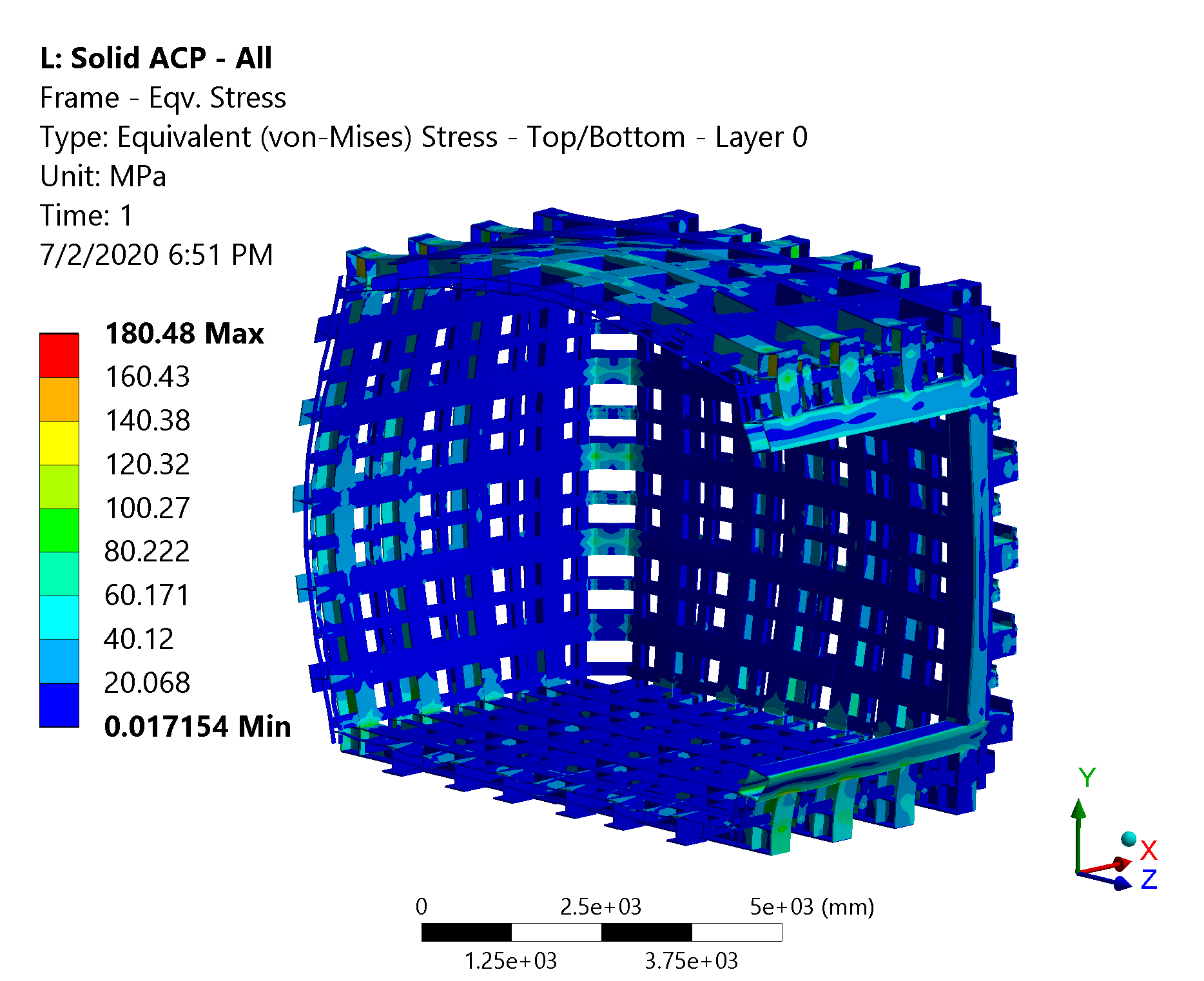 Negligible stress on the plate
Stress on the steel structure is low almost everywhere
Few joints see local stress spikes (still lower than the yield limit)
Max stress ~ 180 MPa on the square beam joint
This can be easily be reduced adding local reinforcements (as in ProtoDUNE)
15
05.19.20
G. Vallone | Structural Analysis
Index
Introduction

Composite Window Design

Structural Analysis

Frame/Window Joint Design

Conclusion
16
05.19.20
G. Vallone | Structural Analysis
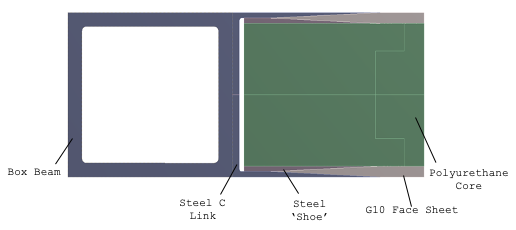 Joint Design
Joint selection:
Box beam around the plate for torsional stiffness
A tapered lap joint is not able to satisfy the strength requirements (with a reasonable length). A scarf joint can sustain much higher loads
Production process is more complicated
Design process:
2D analysis to quickly optimize the geometry
Detailed analysis on a 3D model
Submodel critical regions (grade IV analysis)
Experimental verification
17
05.19.20
G. Vallone | Structural Analysis
Scarf Joint – Production Process
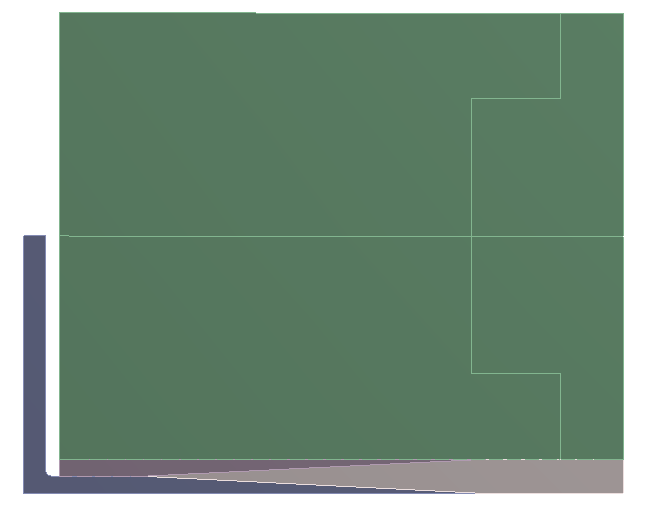 1
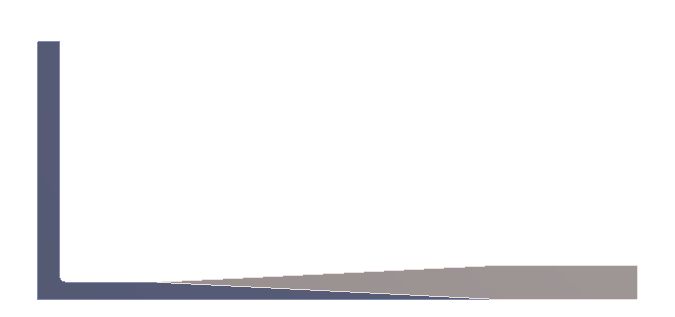 3
2
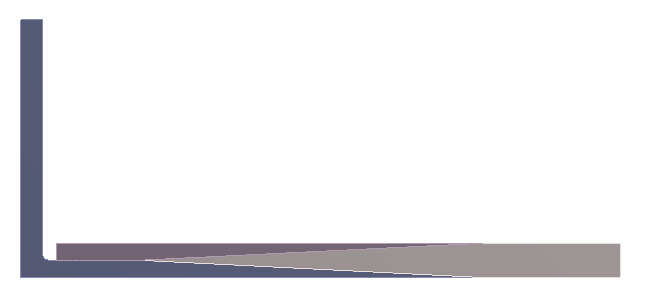 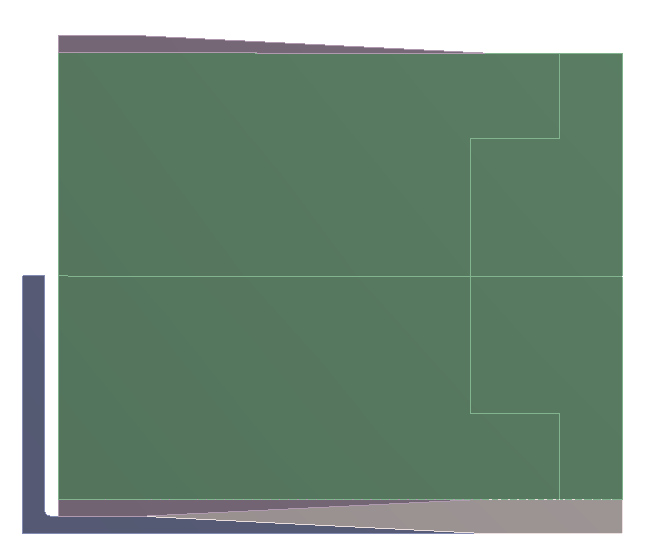 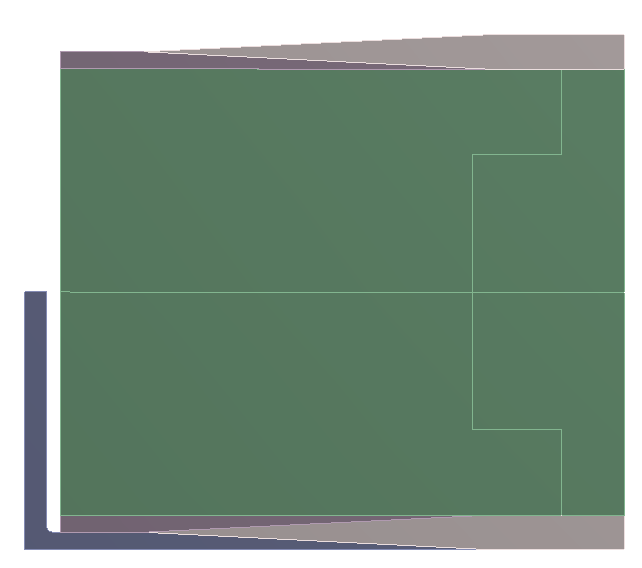 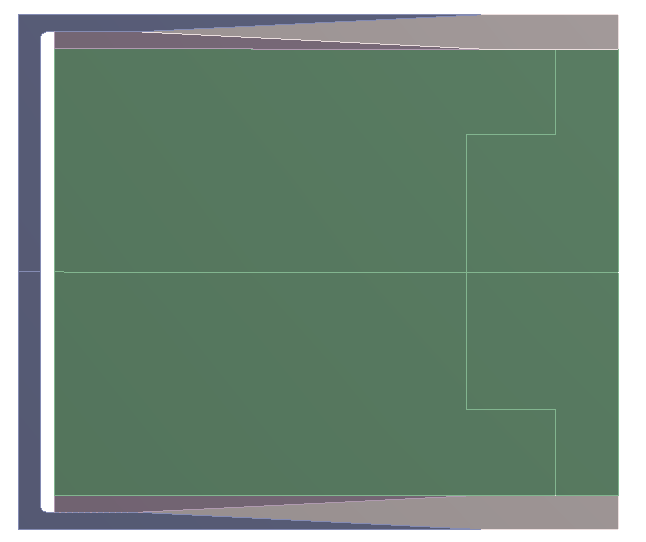 4
5
6
Lay-up the bottom face sheet on the steel c-joint bottom half
Glue the bottom joint steel ‘shoe’
Glue the core
Glue the top joint steel shoe
Lay-up the top face sheet
Weld the c-joint, then weld to the box beam
18
05.19.20
G. Vallone | Structural Analysis
Scarf Joint – 2D Model Results - Compliance
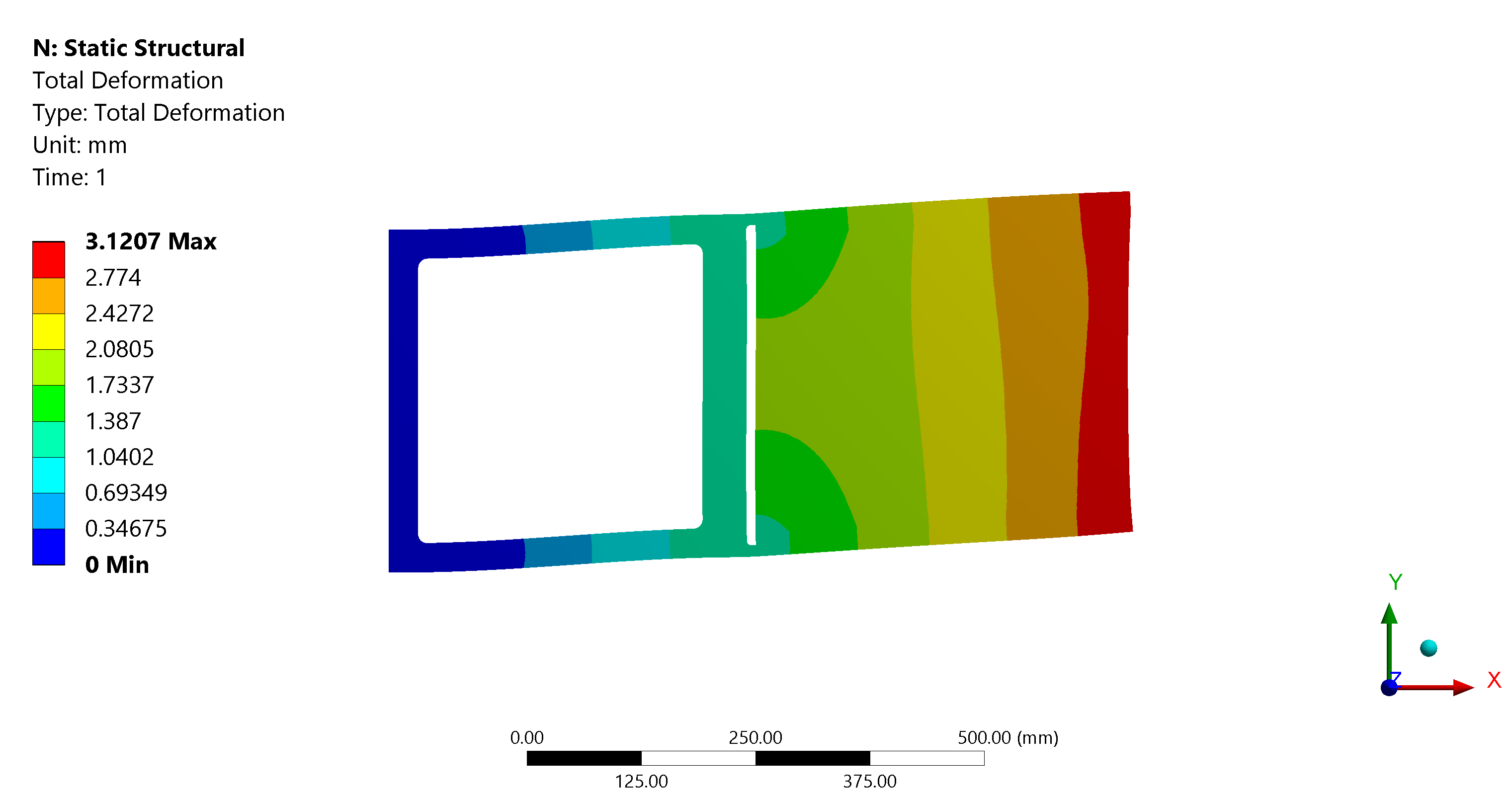 Joint compliance is almost all in the box beam constraint
This is what we want, and a joint behaving like this will guarantee similar results to the one provided by the 3D analysis
Stress in the composite components is negligible
High local stresses in steel, 
May need some reinforcement / higher radius
We might decide to accept a small amount of plastic deformation there
Here we are considering an ‘exaggerated’ scenario where there is no longitudinal support
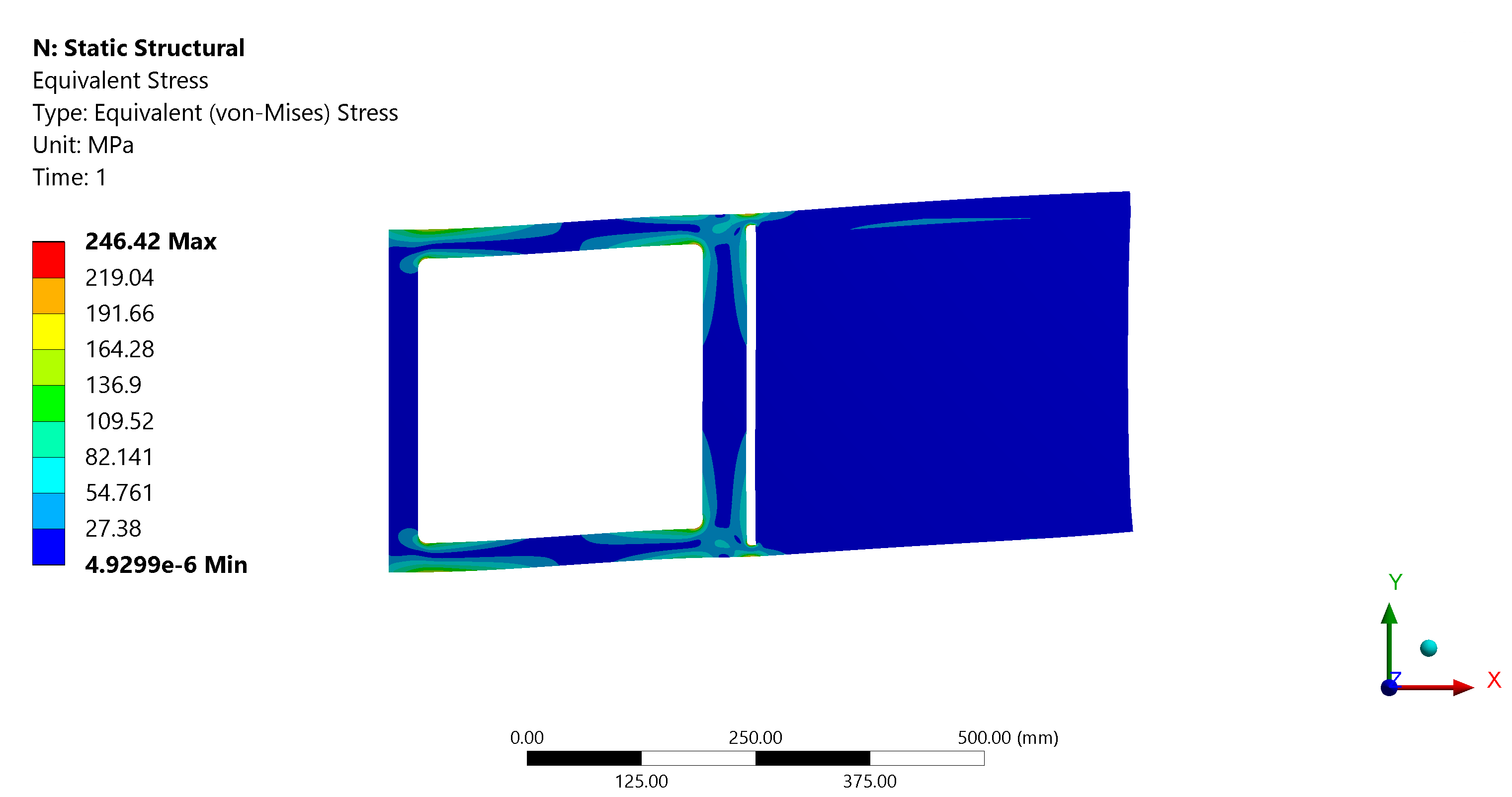 19
05.19.20
G. Vallone | Structural Analysis
Scarf Joint – 2D Model Results – Glue Strength
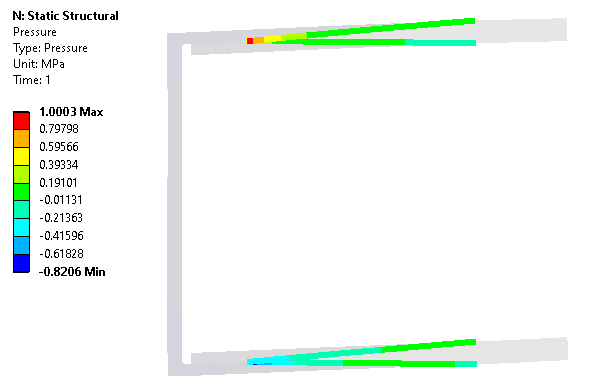 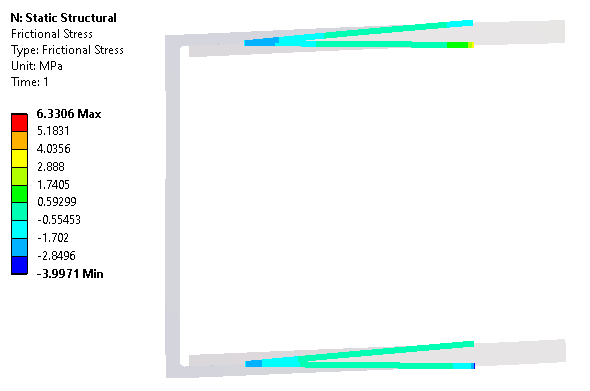 Stress allowed in the glue:
5 MPa average on shear stress
10 MPa average on tensile
We are ~1 order of magnitude below
Also the maximum stress in the glue is lower than our average criteria
20
05.19.20
G. Vallone | Structural Analysis
Structural Analysis – Stress Analysis on the Joint
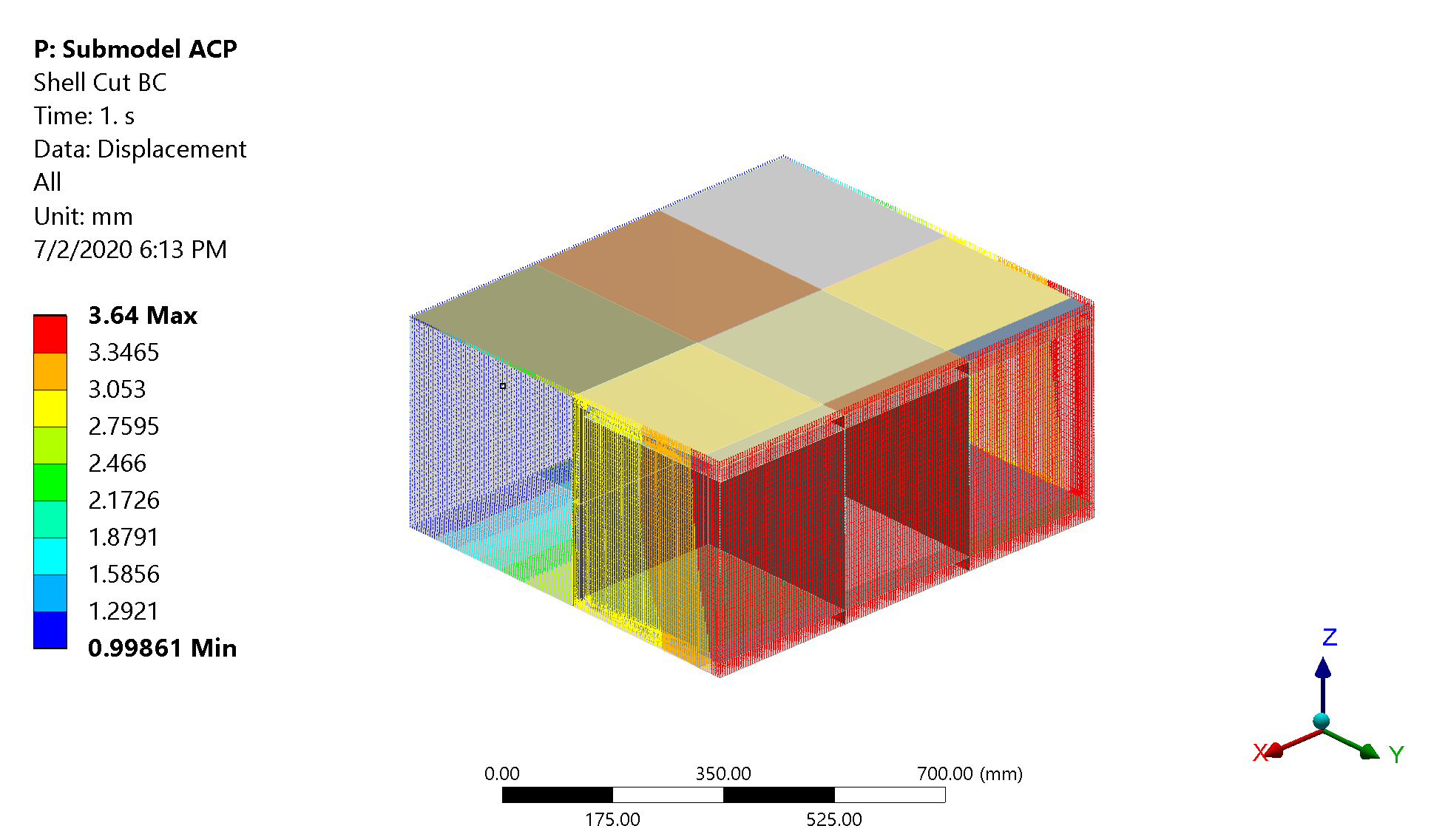 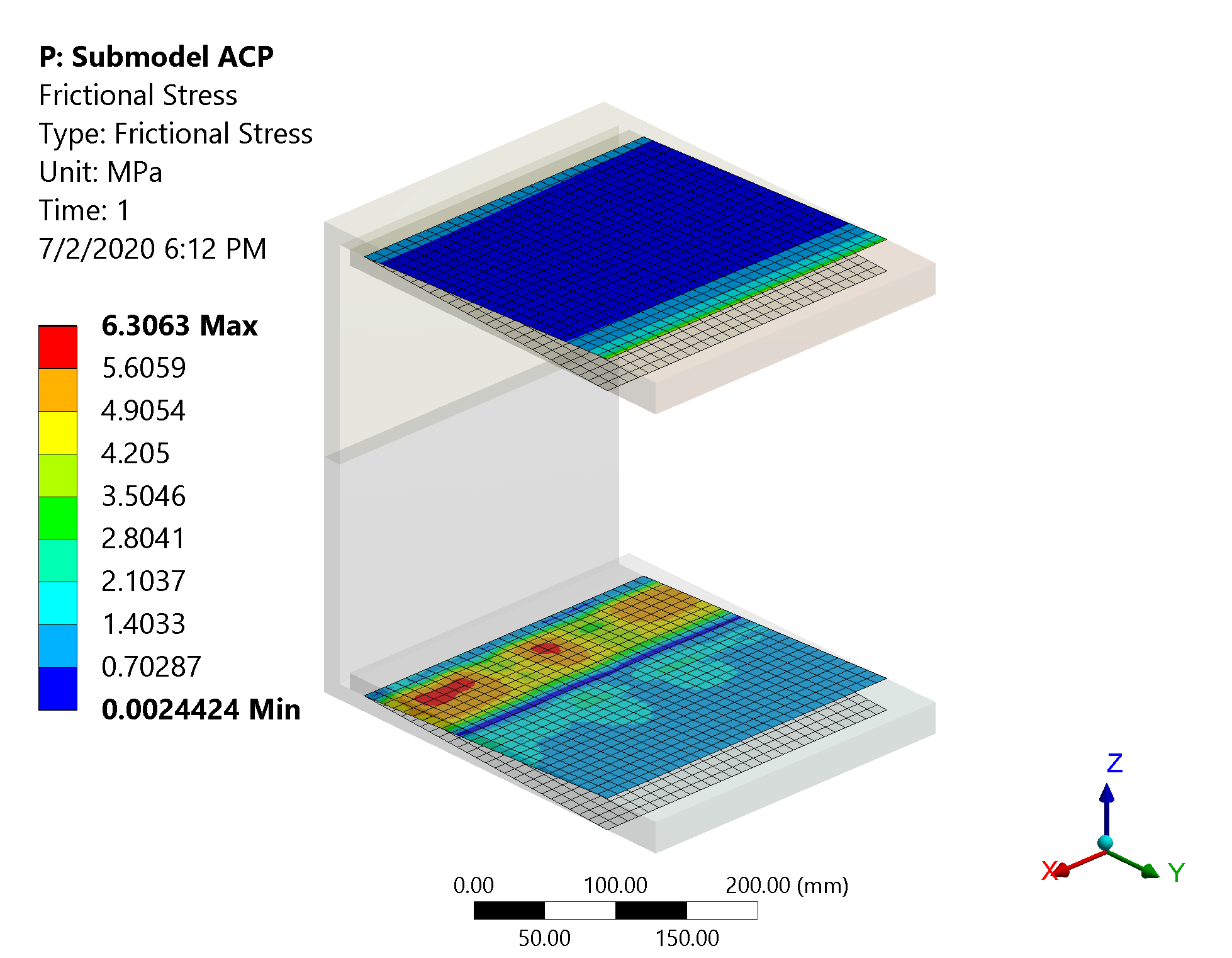 Grade IV analysis example: joint submodel
displacements interpolated from the global model and applied on the cut boundary
Stress allowed in the glue:
5 MPa average on shear stress, 10 MPa average on tensile
Max frictional stress ~ 6 MPa, Max. tension ~ 5 MPa
Criteria satisfied with significant margin
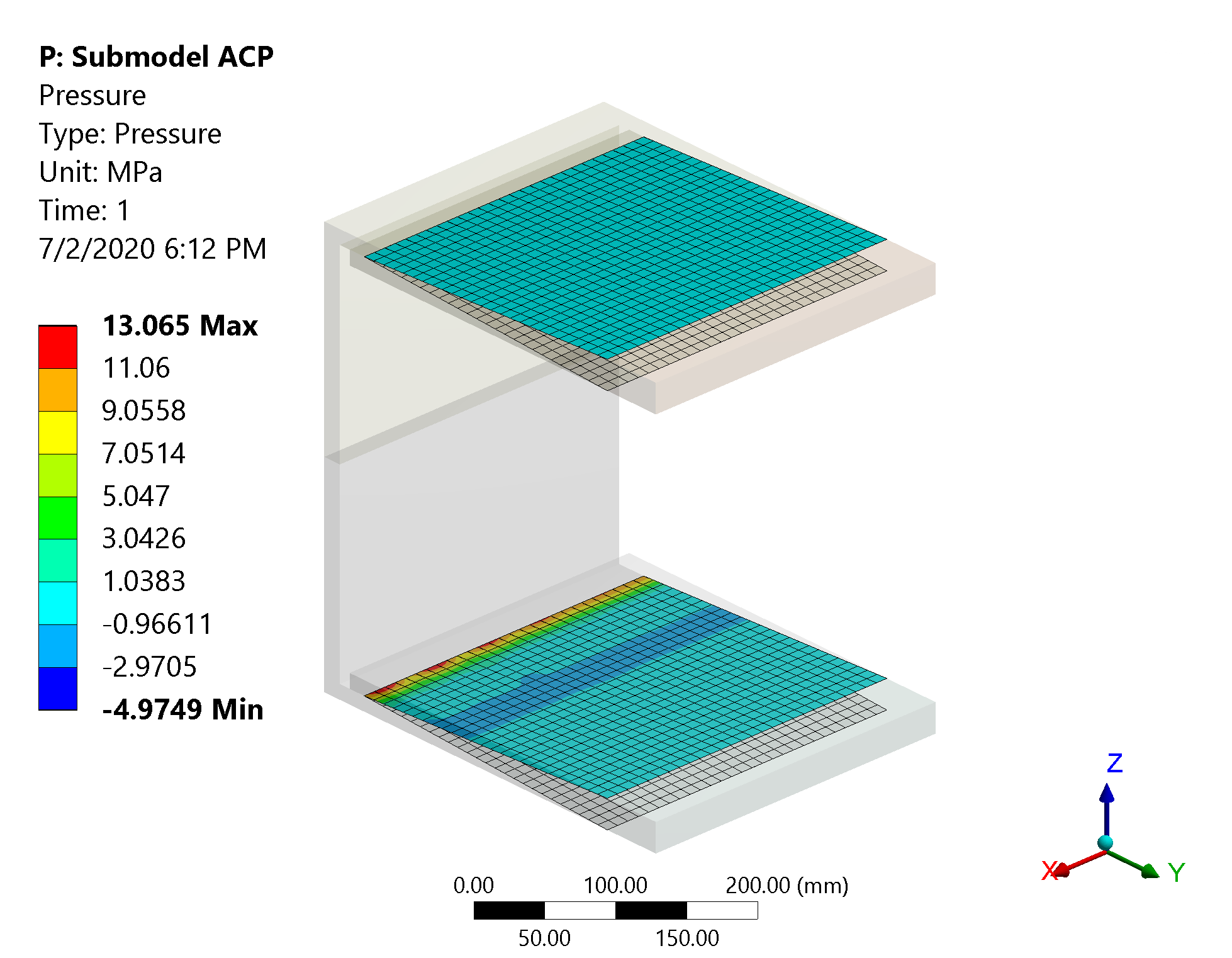 21
05.19.20
G. Vallone | Structural Analysis
Experimental Verification of the Joint Performances
Prototype plan aimed at the verification of the mechanical strength of the joint
Planned tests:
Stiffness/strength measurements on sub-scale samples
Results used along with numerical models
Stiffness/strength measurement on a real-scale portion of the joint
Thermal cycle the joint:
Important to verify strength
This can happen only in a catastrophic scenario where the Argon leaks
We already have experience with glued joints at -40 °C (e.g. ATLAS)

Back-up plans: 
FEA suggests that we will not need them, but...
Increase the glued surface size
Joints of greater complexity can further increase the strength of the joint
22
05.19.20
G. Vallone | Structural Analysis
Index
Introduction

Composite Window Design

Structural Analysis

Frame/Window Joint Design

Conclusion
23
05.19.20
G. Vallone | Structural Analysis
Conclusion
The proposed design can meet the requirements:
Displacement < 10 mm
Surface density 16 g/cm2
Strength is ok

An ‘acceptable’ design space was defined
The final design can be decided based on trade-offs (cost, physics performances, mechanical performances)

An analysis procedure was proposed to verify the structure and the composite joint in particular
Experimental tests will be performed in order to verify the strength of the joint and the effect of thermal cycles
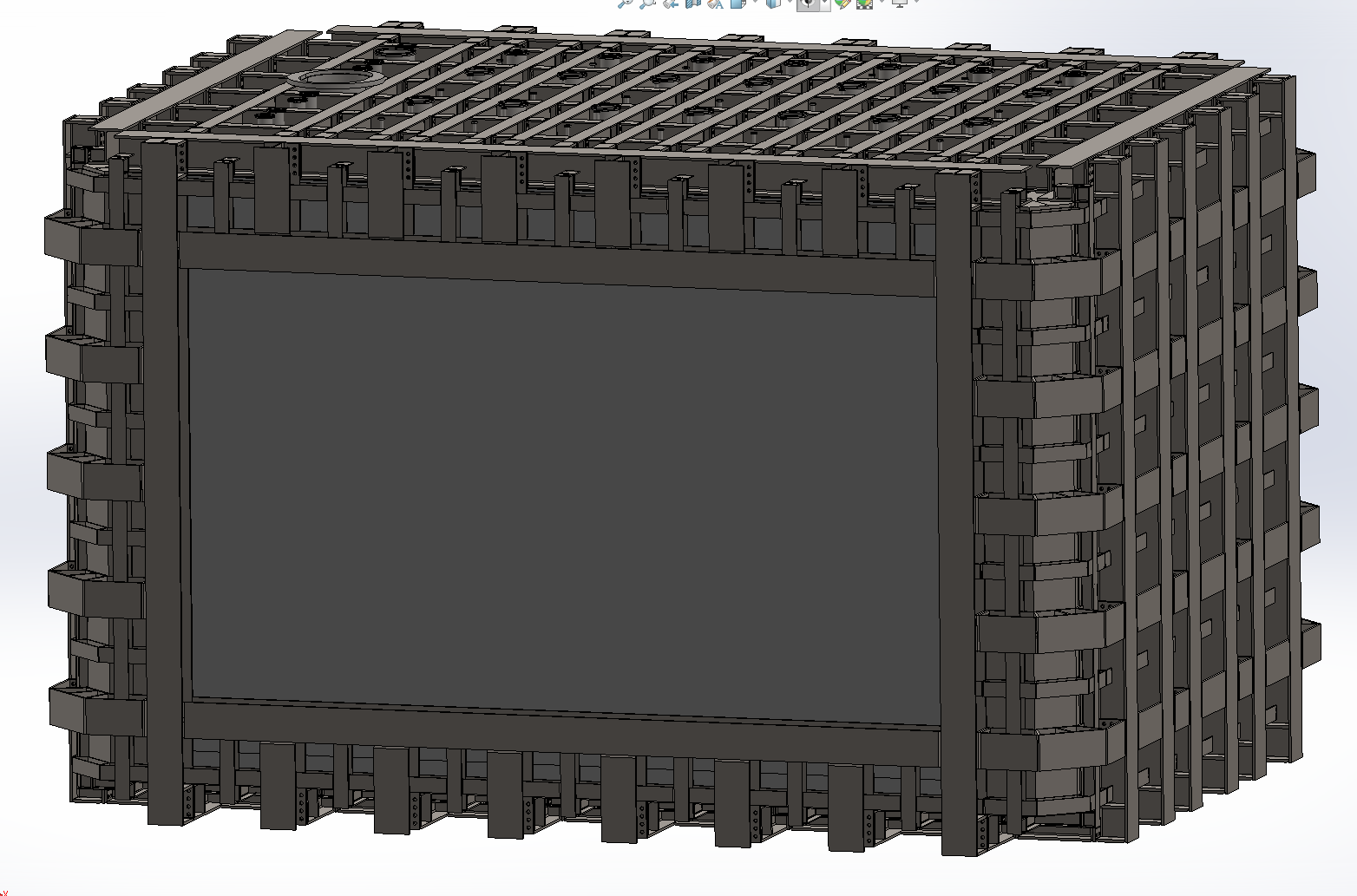 24
05.19.20
G. Vallone | Structural Analysis
Back-up slides
25
05.19.20
G. Vallone | Structural Analysis
Window Design: Material Selection
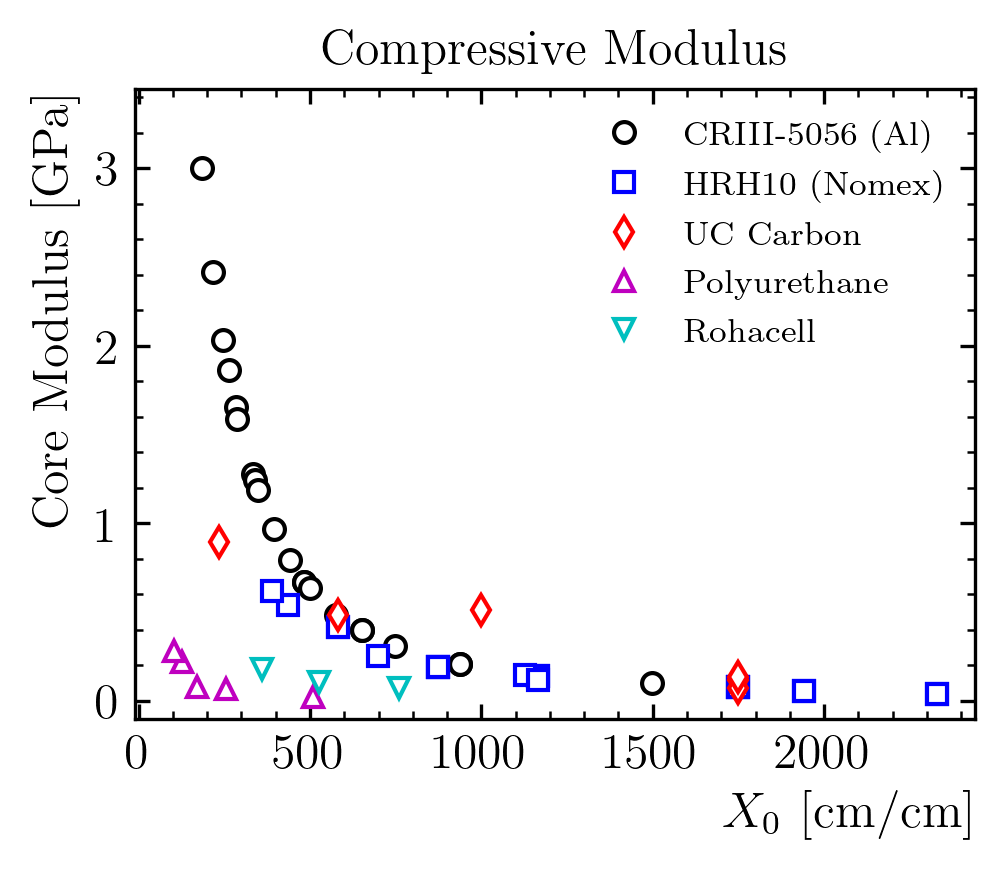 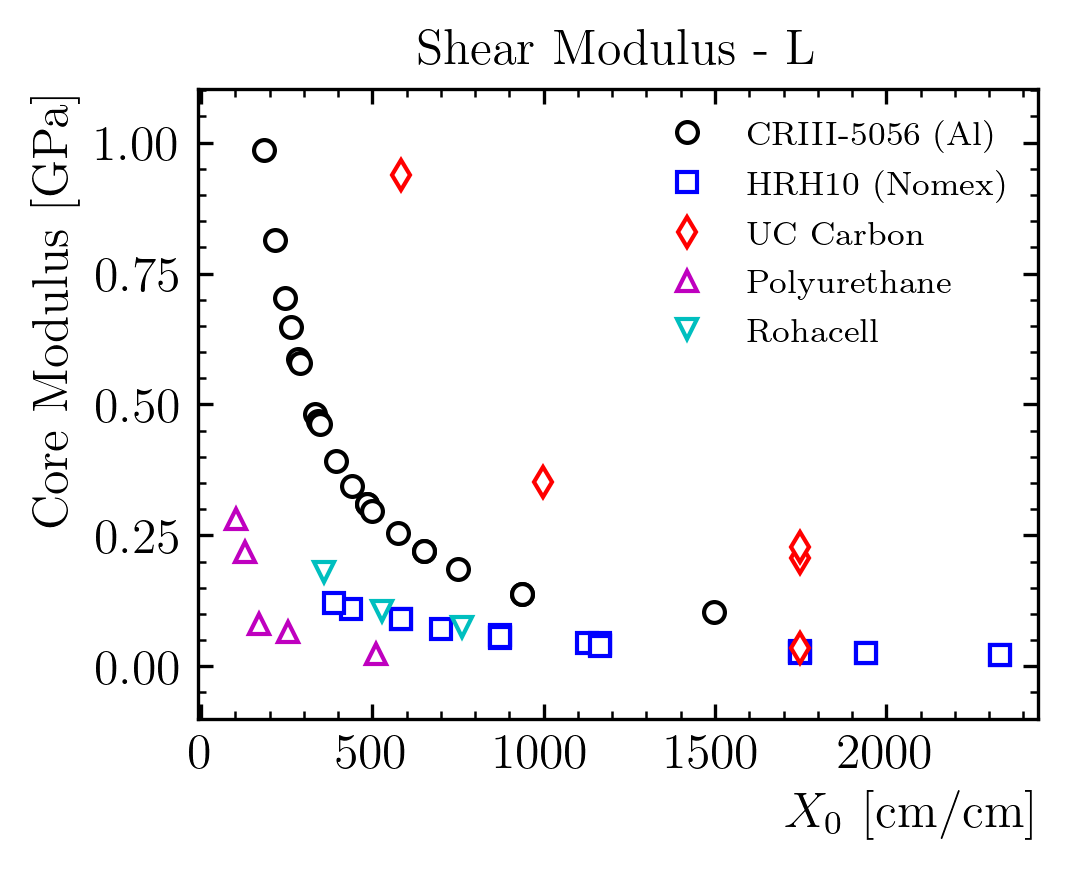 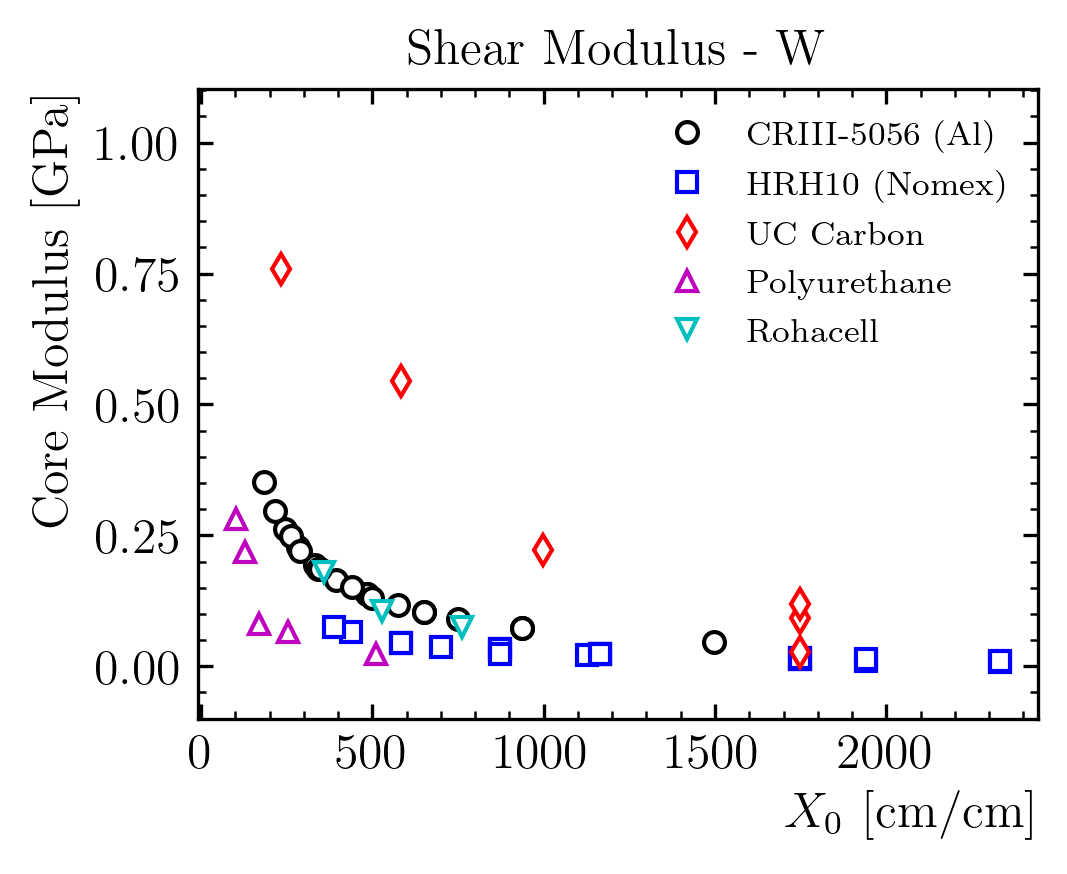 Core material mechanical performances vs radiation length
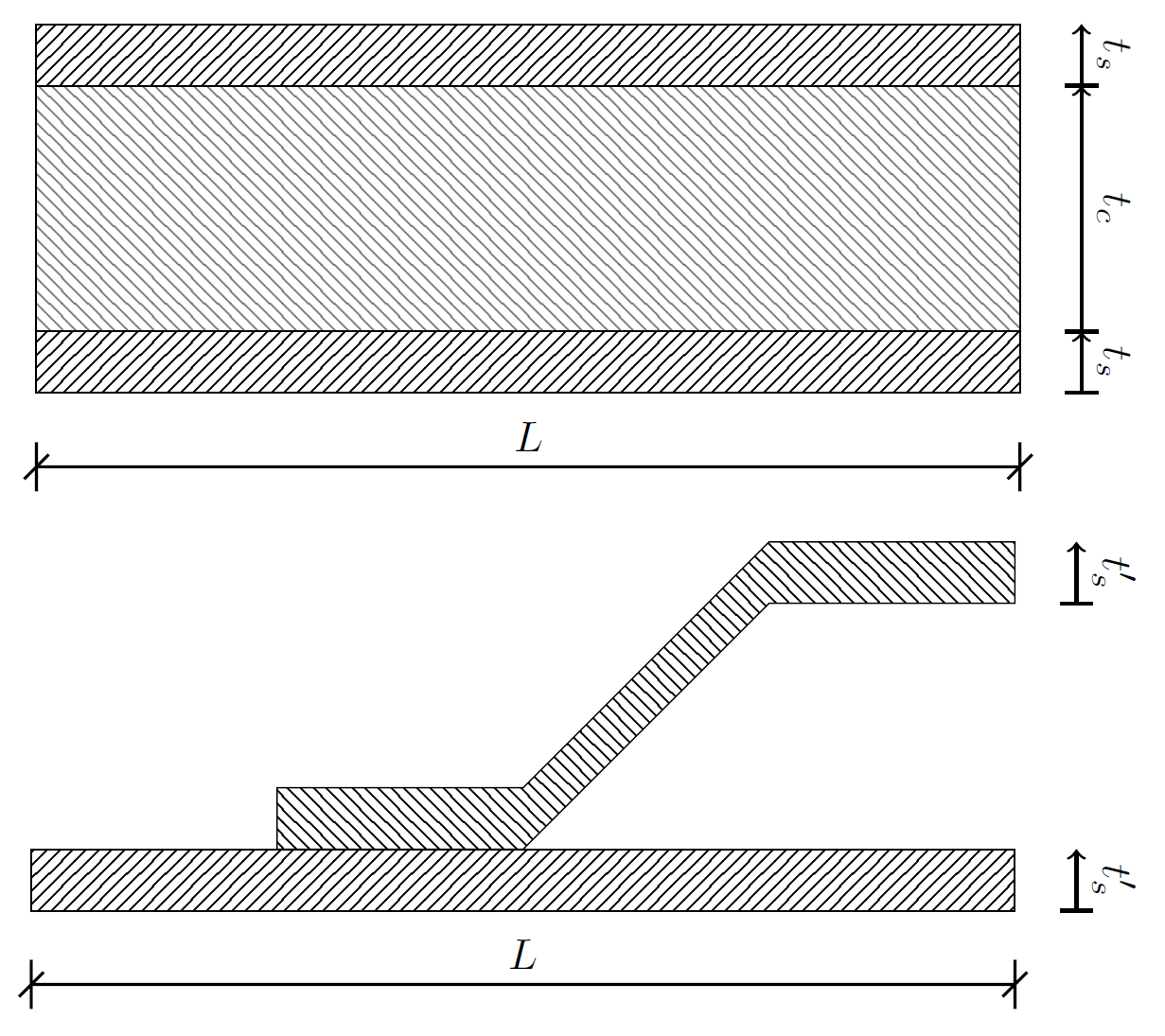 26
05.19.20
G. Vallone | Structural Analysis
Plate Design - Summary
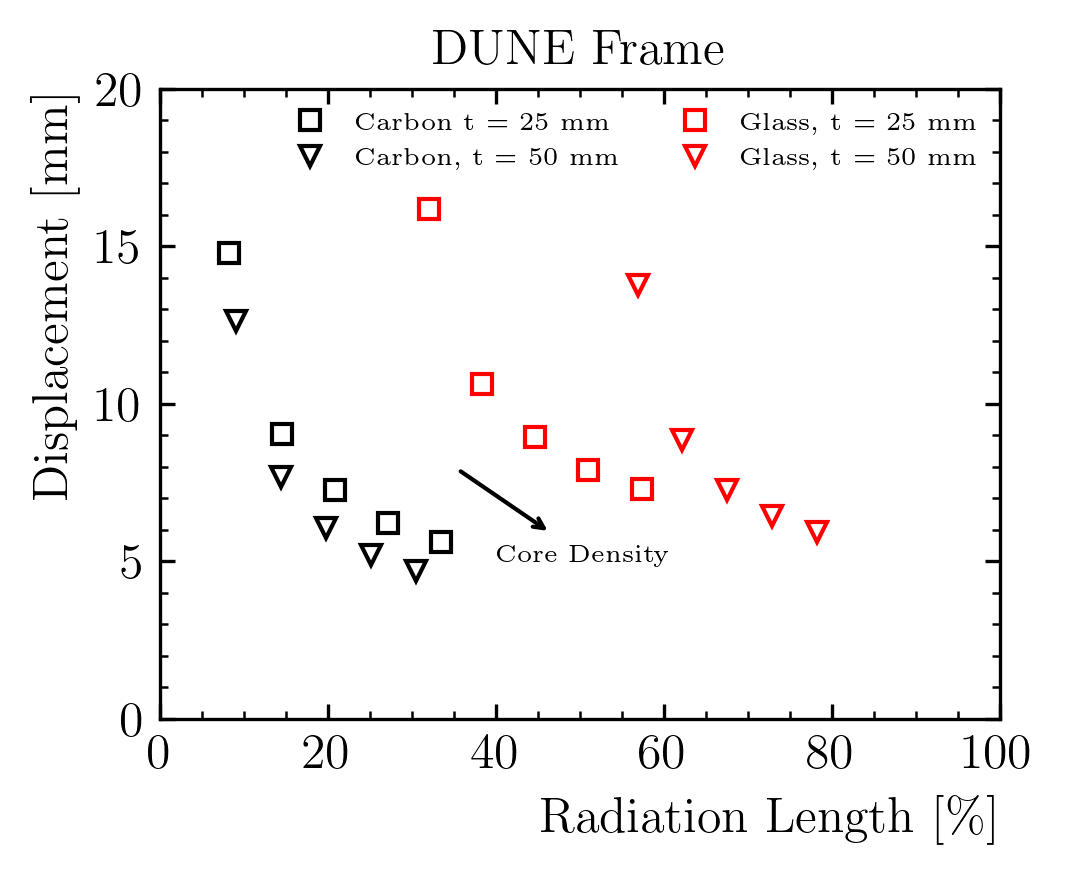 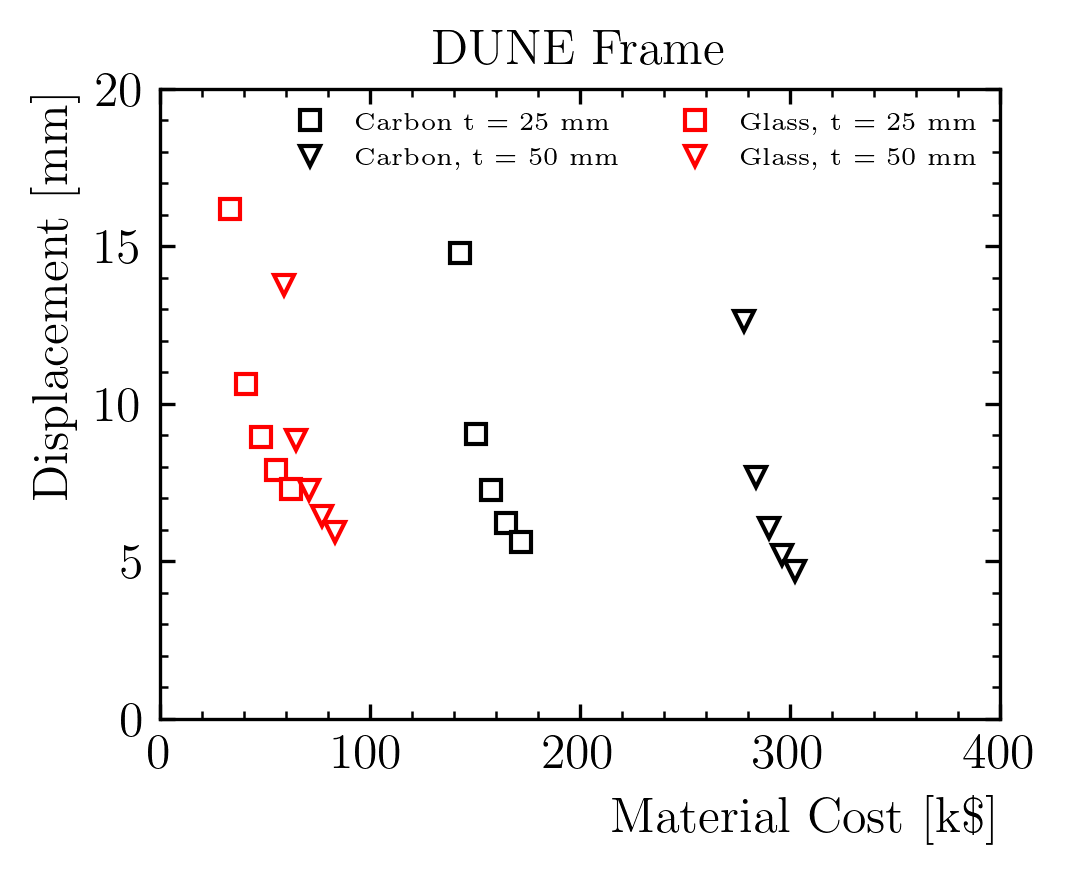 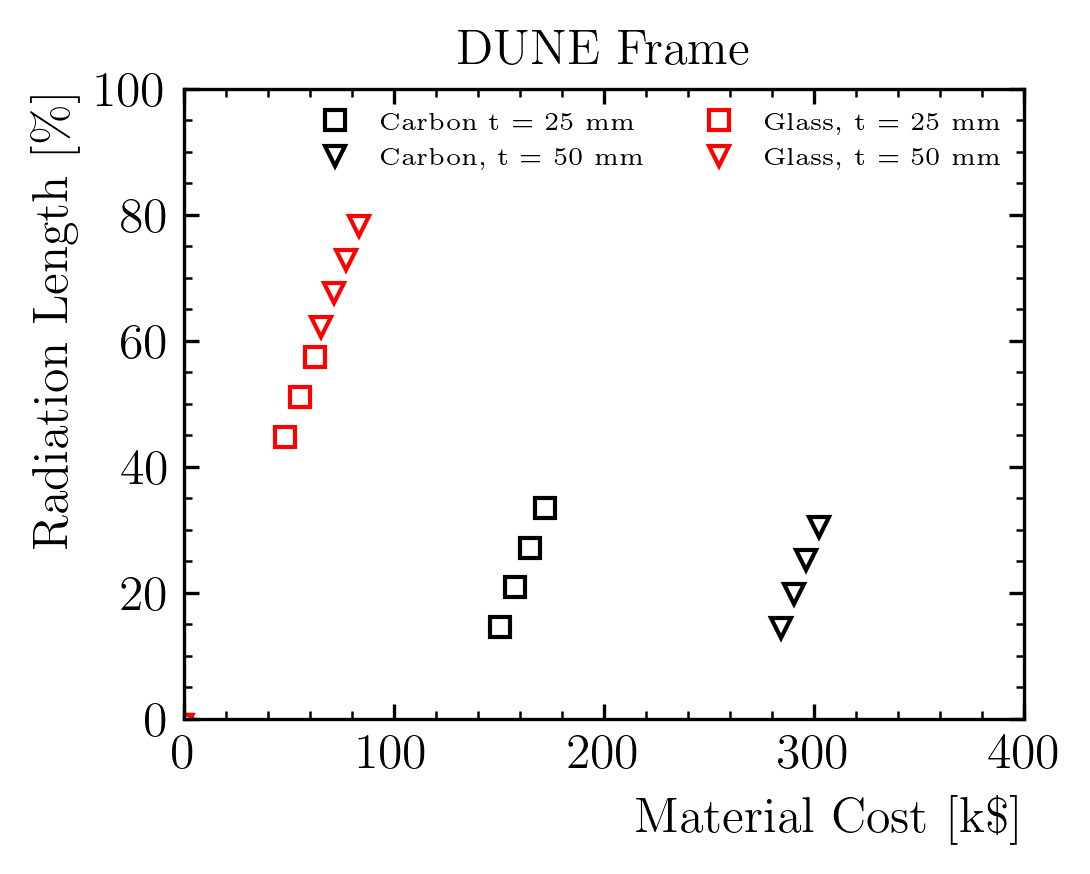 Considering only FR-3700 series polyurethane
Density from 80 to 400 kg/m3
Shear modulus ~ linear with the density
G10 has higher radiation length than Polyurethane
Last plot: only solutions with disp. < 10 mm
/Update with density and remove rad. Length?
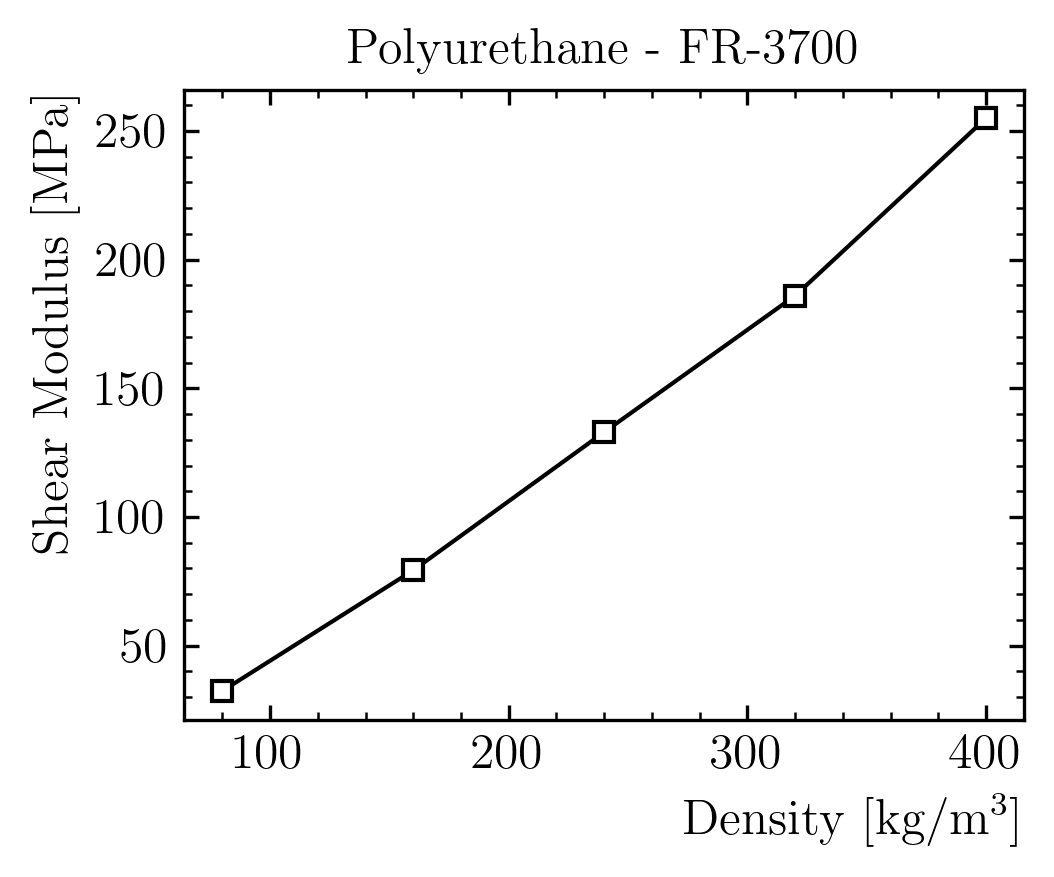 27
05.19.20
G. Vallone | Structural Analysis
Window Design: Material Selection
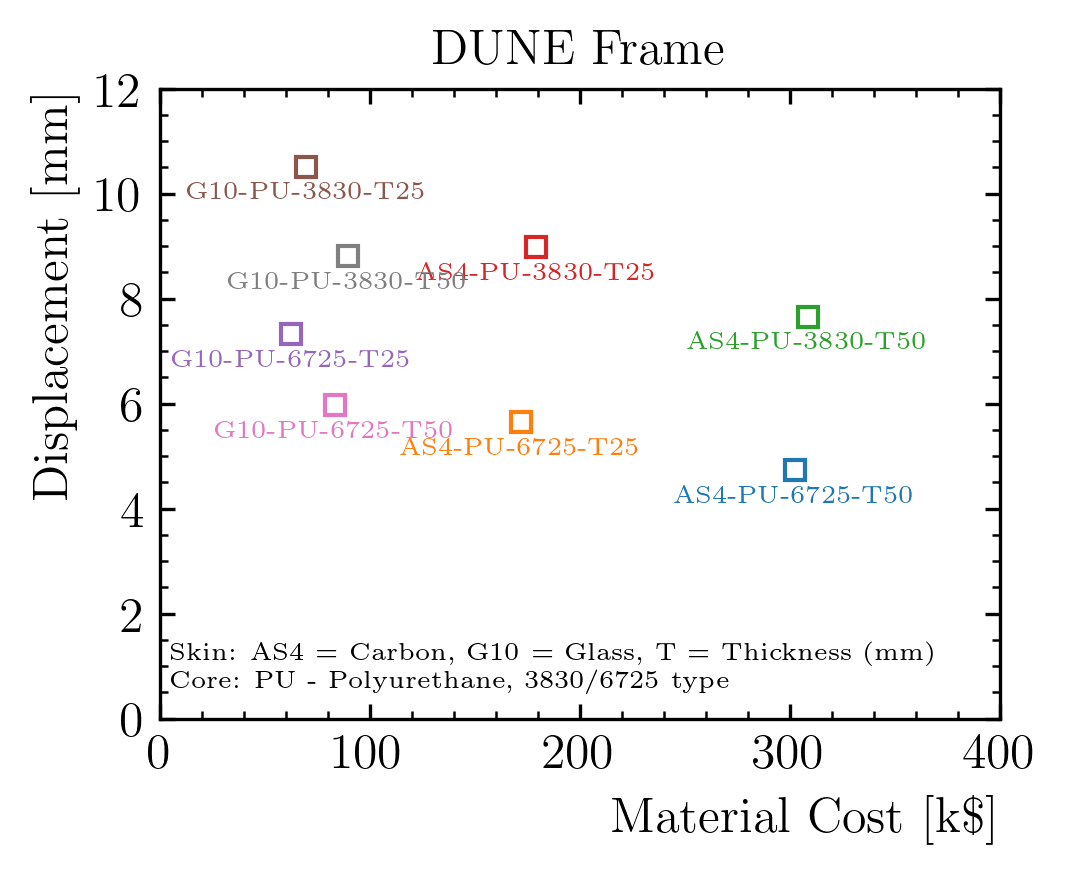 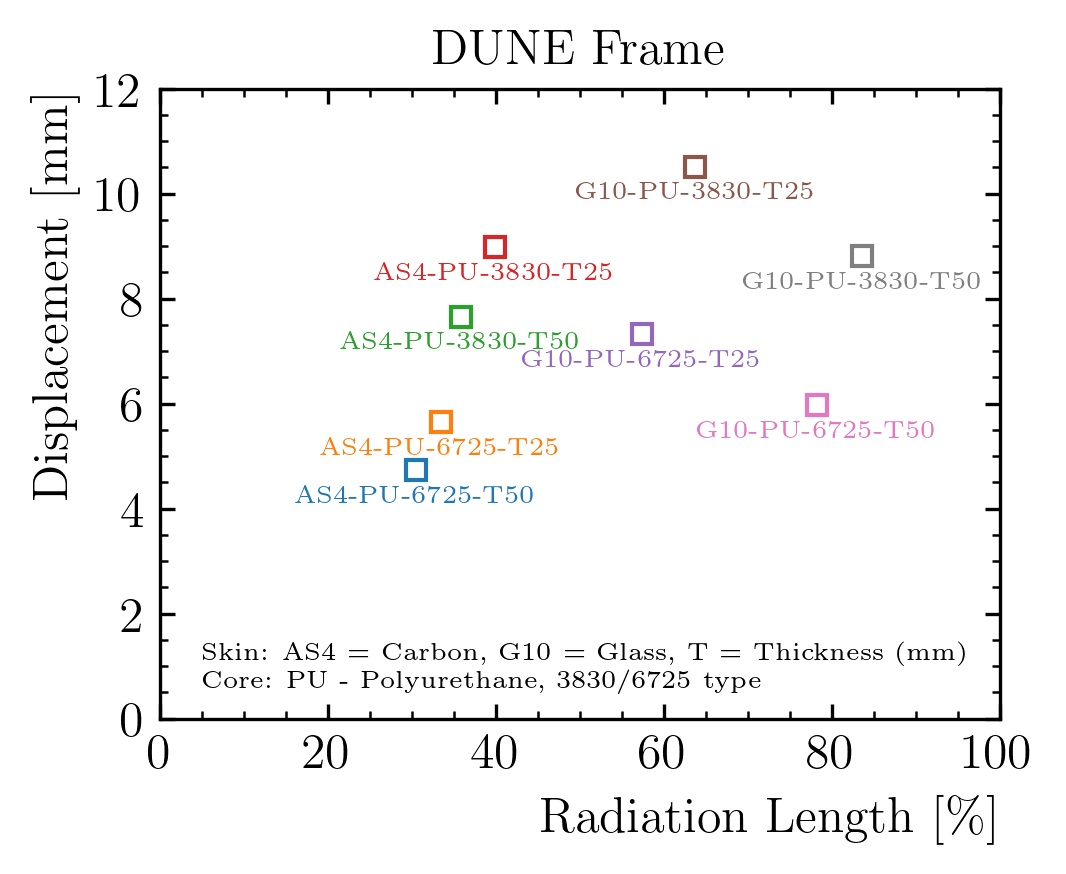 G10 can provide sufficient performances but higher radiation length
Carbon fiber significantly more expensive
Joints are a fixed cost, and performance can be like the steel side
Could we consider to extend the window on the whole side? Would this be better?
28
05.19.20
G. Vallone | Structural Analysis
Window Design: Surface Density Contribution of the Window
Surface density of each component
Target (total) is ~ 50 g/cm2
Composite window contribution ~ 16% of the total
Advantage on steel:
factor ~2.5 on average
1 order of magnitude on the beam locations
29
05.19.20
G. Vallone | Structural Analysis
Alternative Joint Design
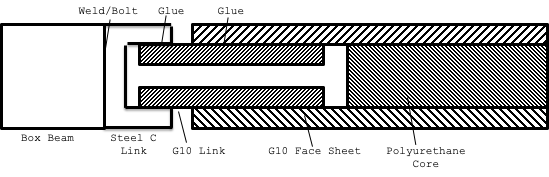 Test design 1:
G10 links might be connected or not (single piece or core)
30
05.19.20
G. Vallone | Structural Analysis
Comparison to Fermilab Technical Report
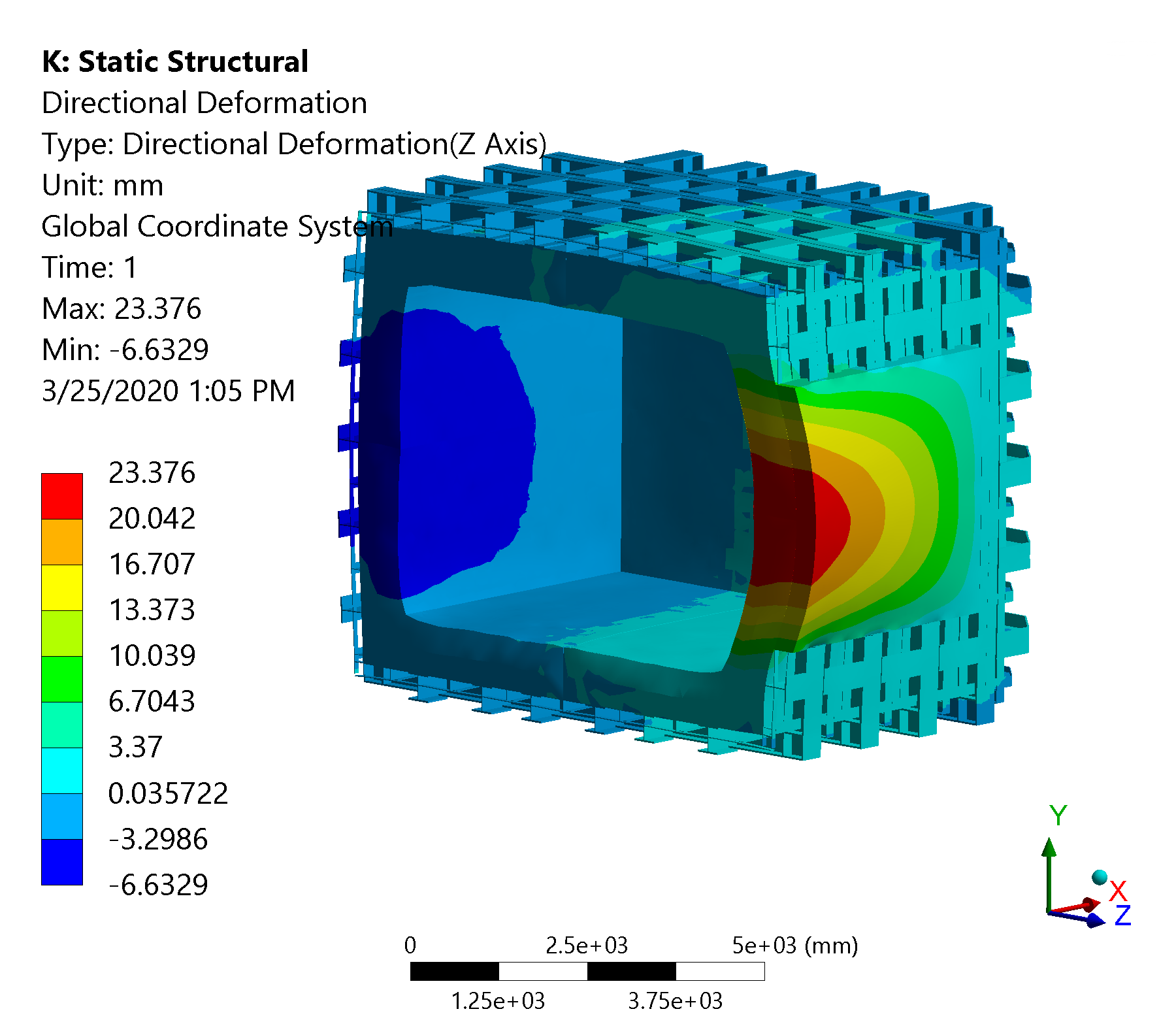 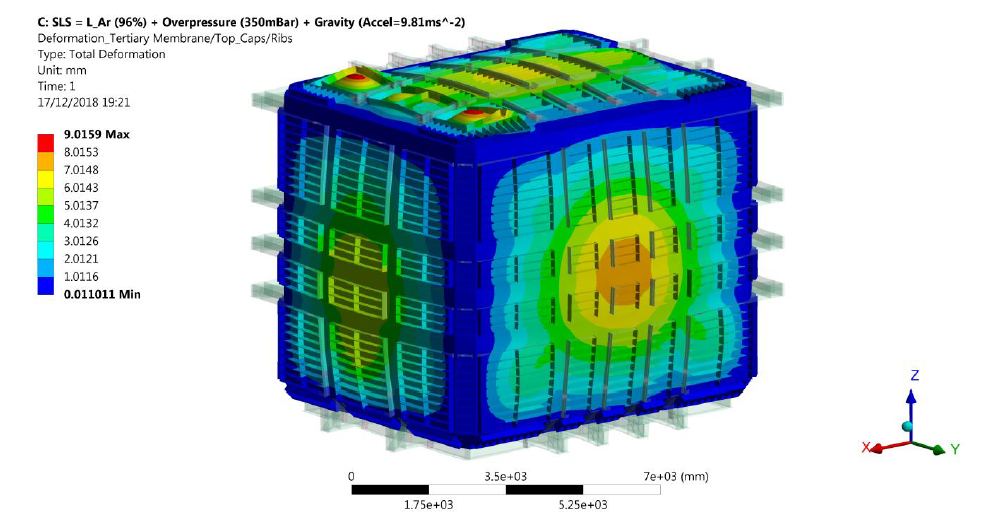 Comparison with results from Technical Report (EDMS No: 2061797)
We can use the displacement on the side with no window
The roof is not comparable, geometry completely different
Report displacement between 7 and 8 mm
New model displacement is 6.6 mm
Expected as there are more beams in this design
31
05.19.20
G. Vallone | Structural Analysis
Structural Analysis - Displacements
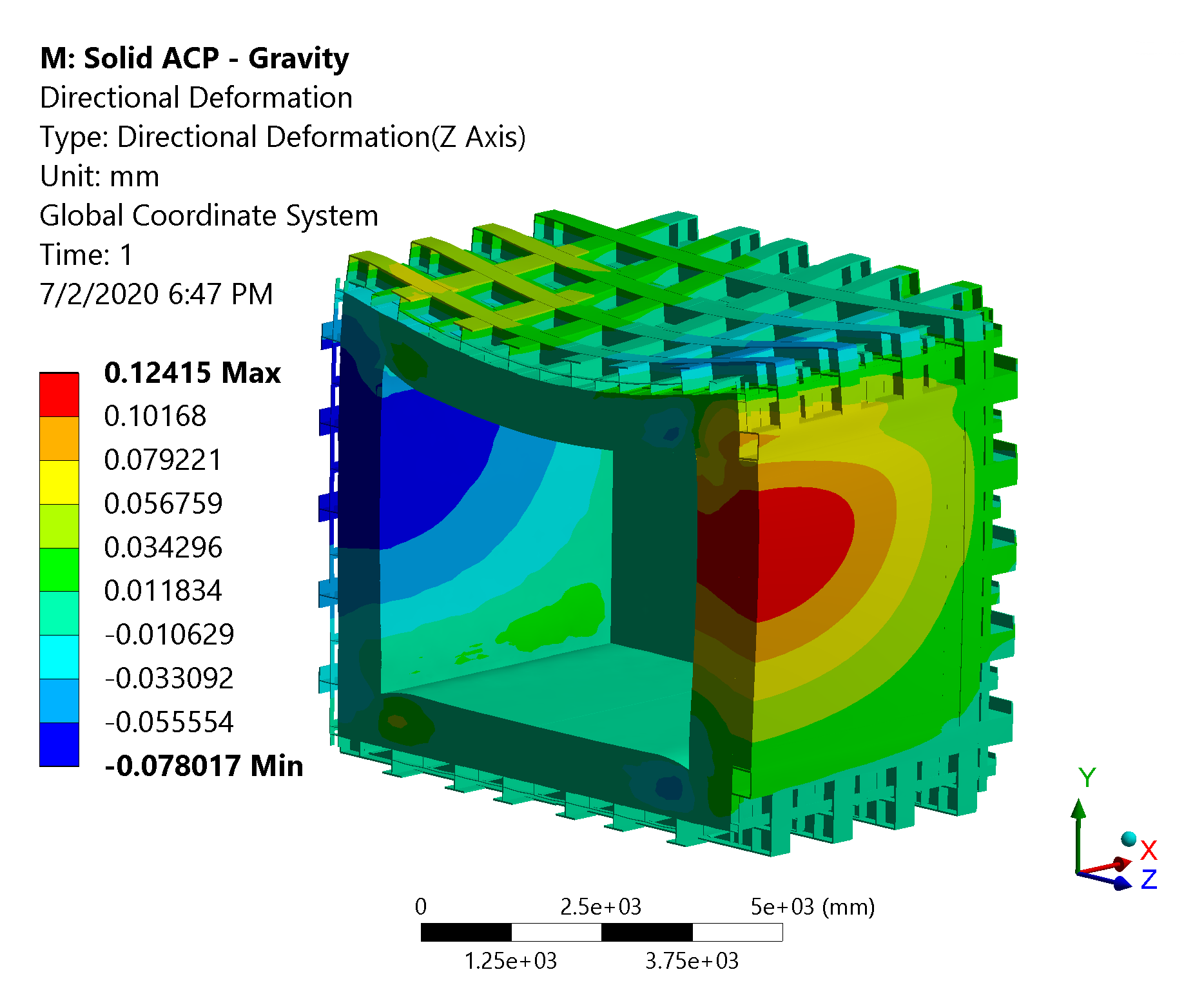 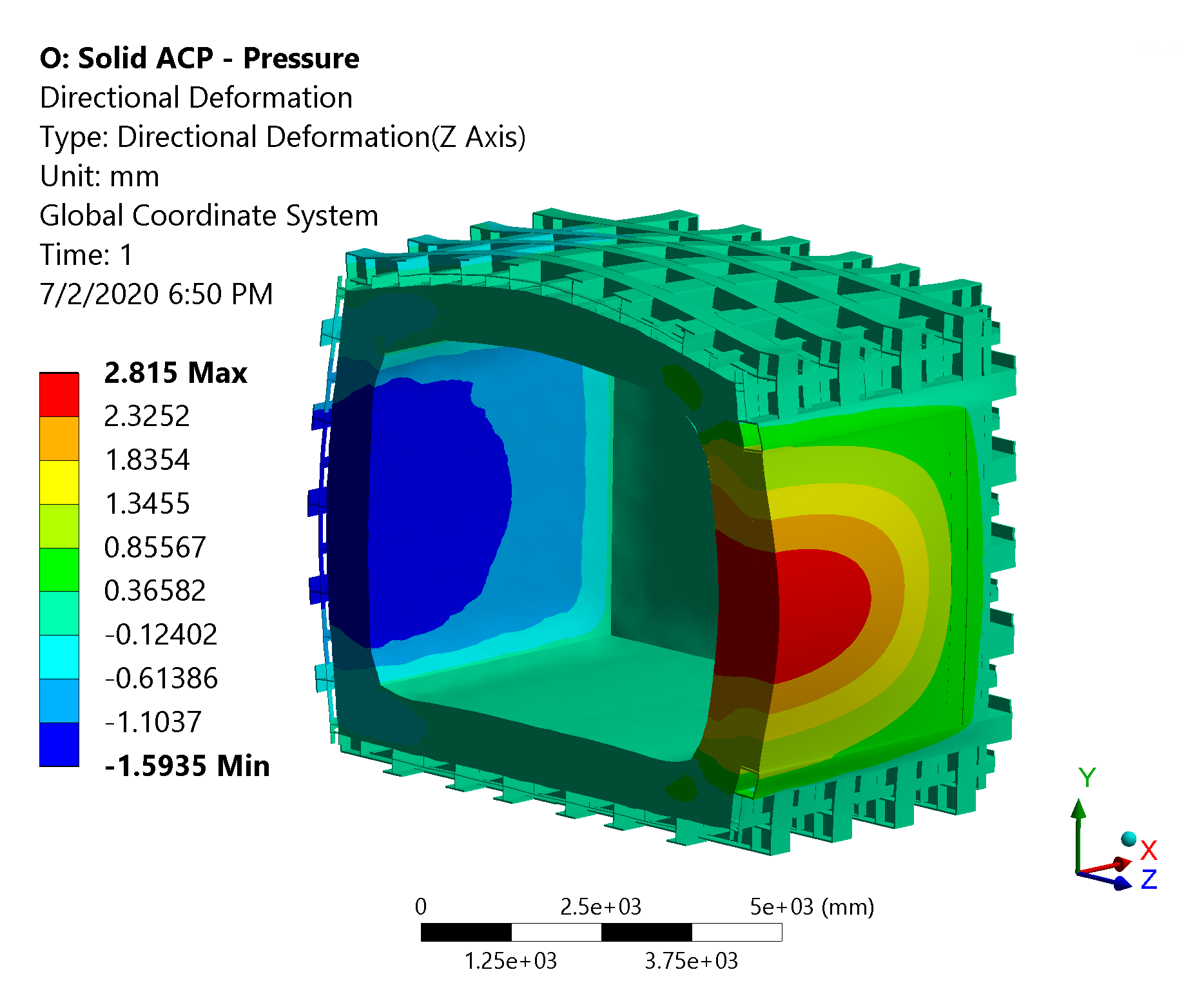 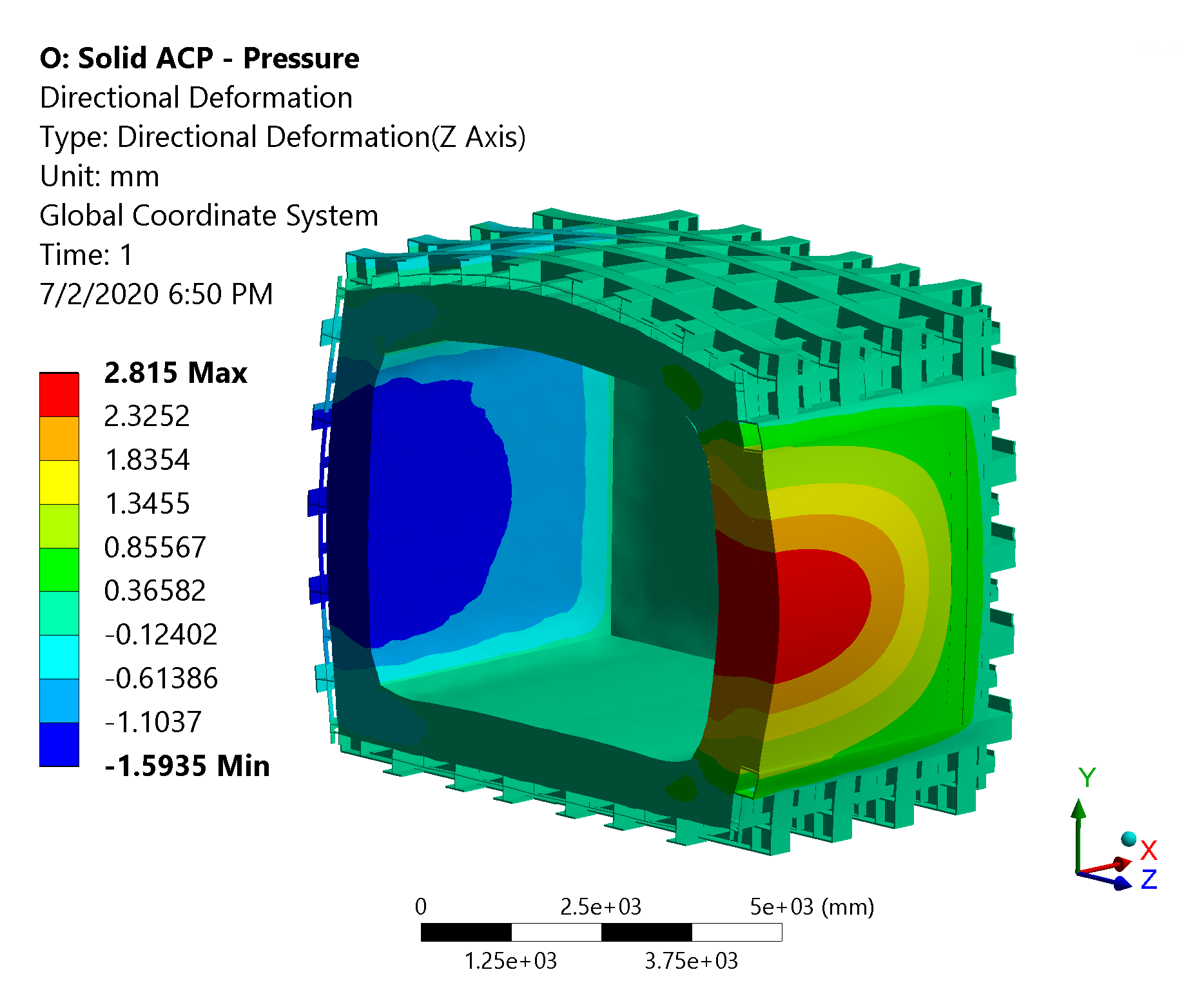 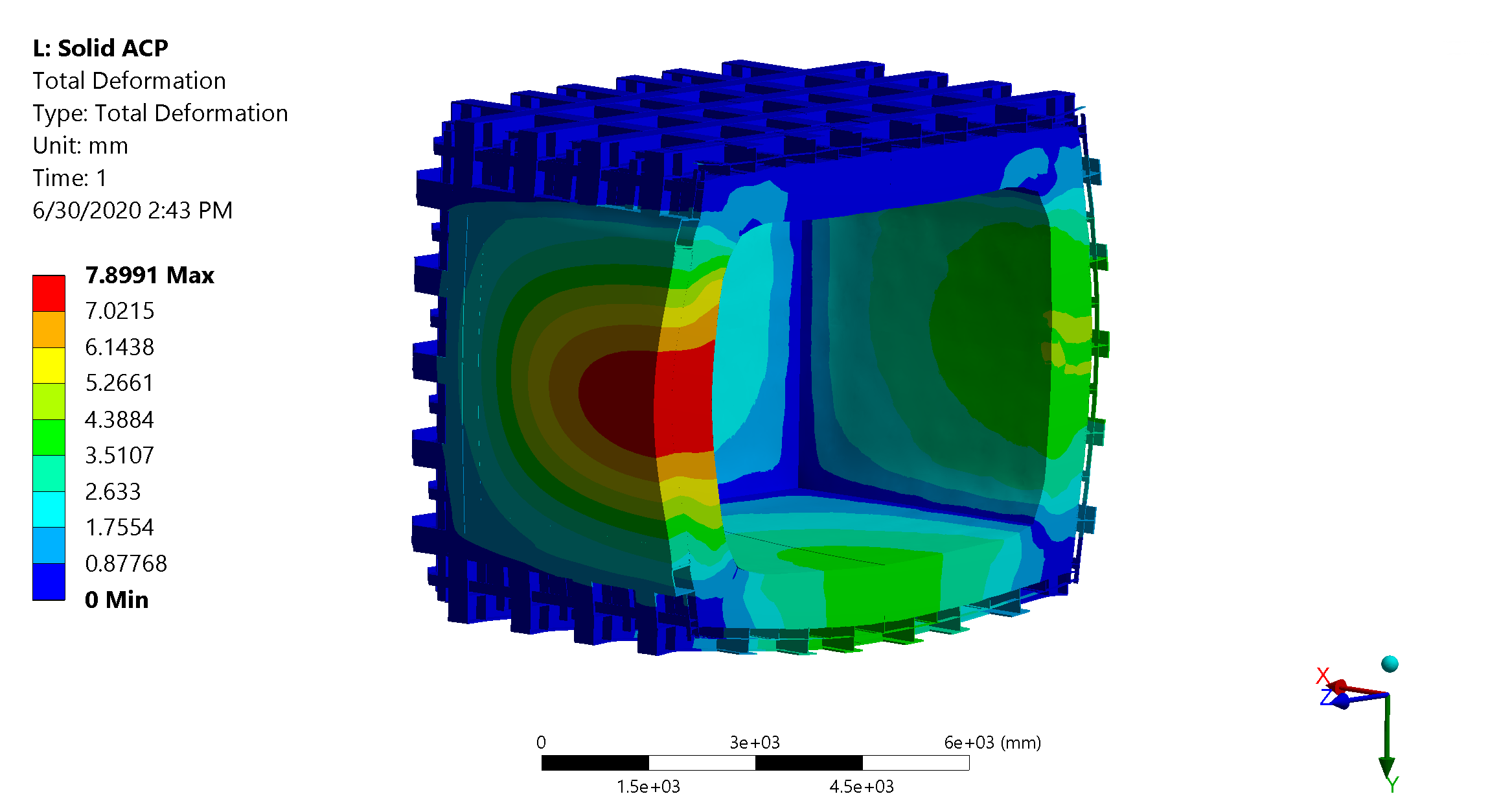 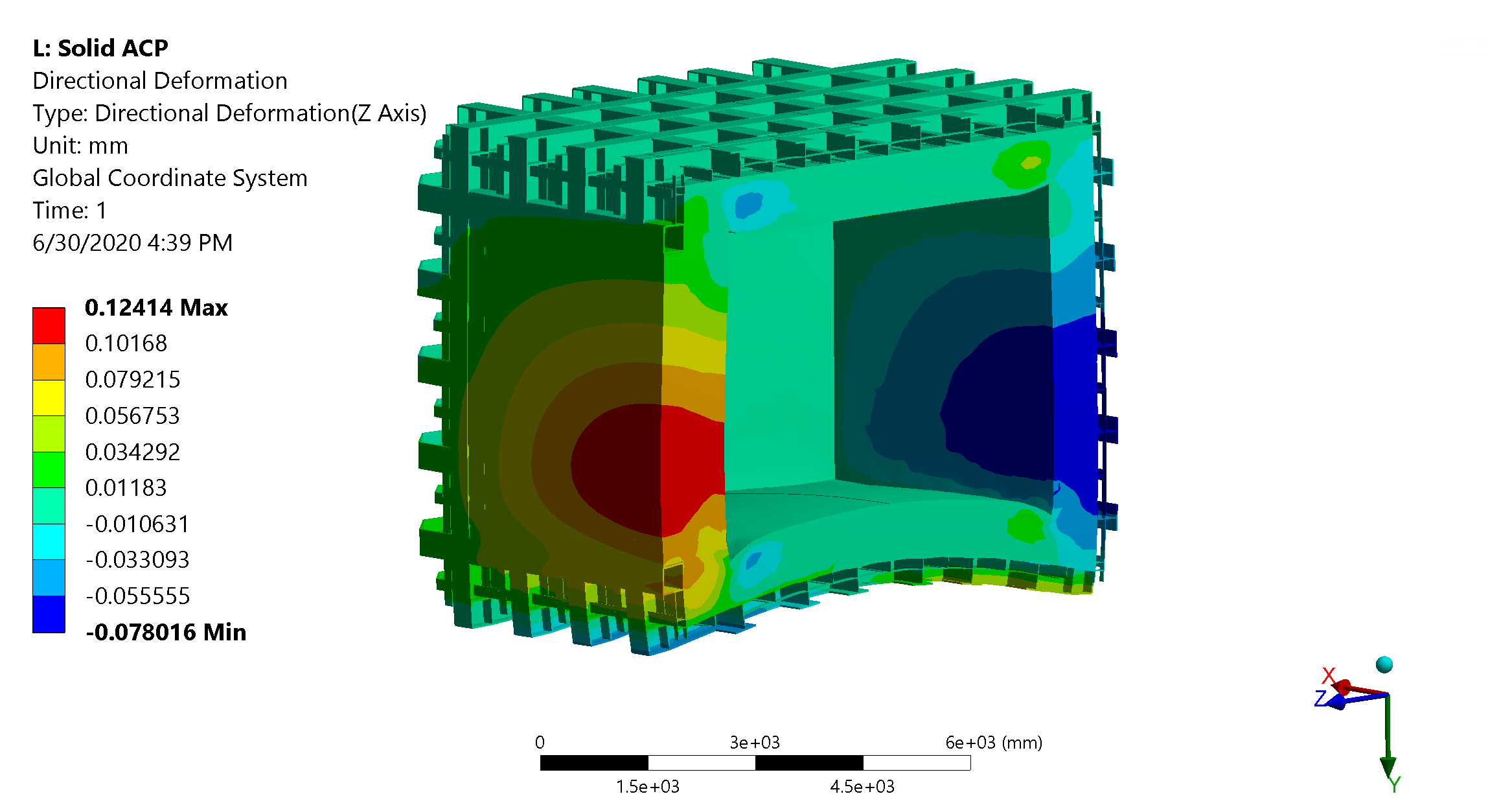 Pressure
Gravity
Hydrostatic
Total displacement is 7.8 mm
It can still be easily improved, if necessary, but design target is 10 mm
Rotate everything
Contributions (z direction):
Gravity: 0.1 mm 
Hydrostatic: 2.8 mm
Pressure: 5 mm
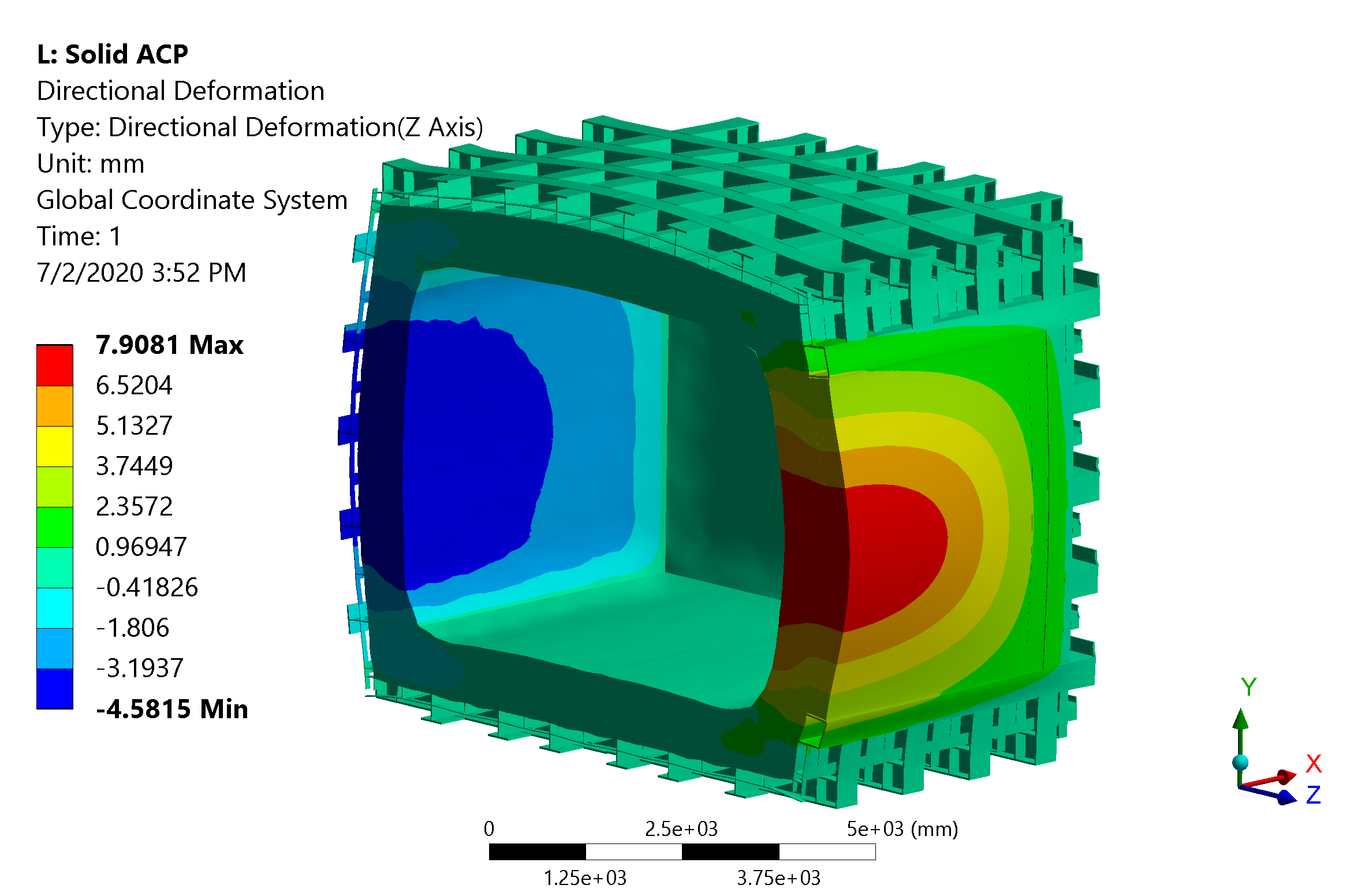 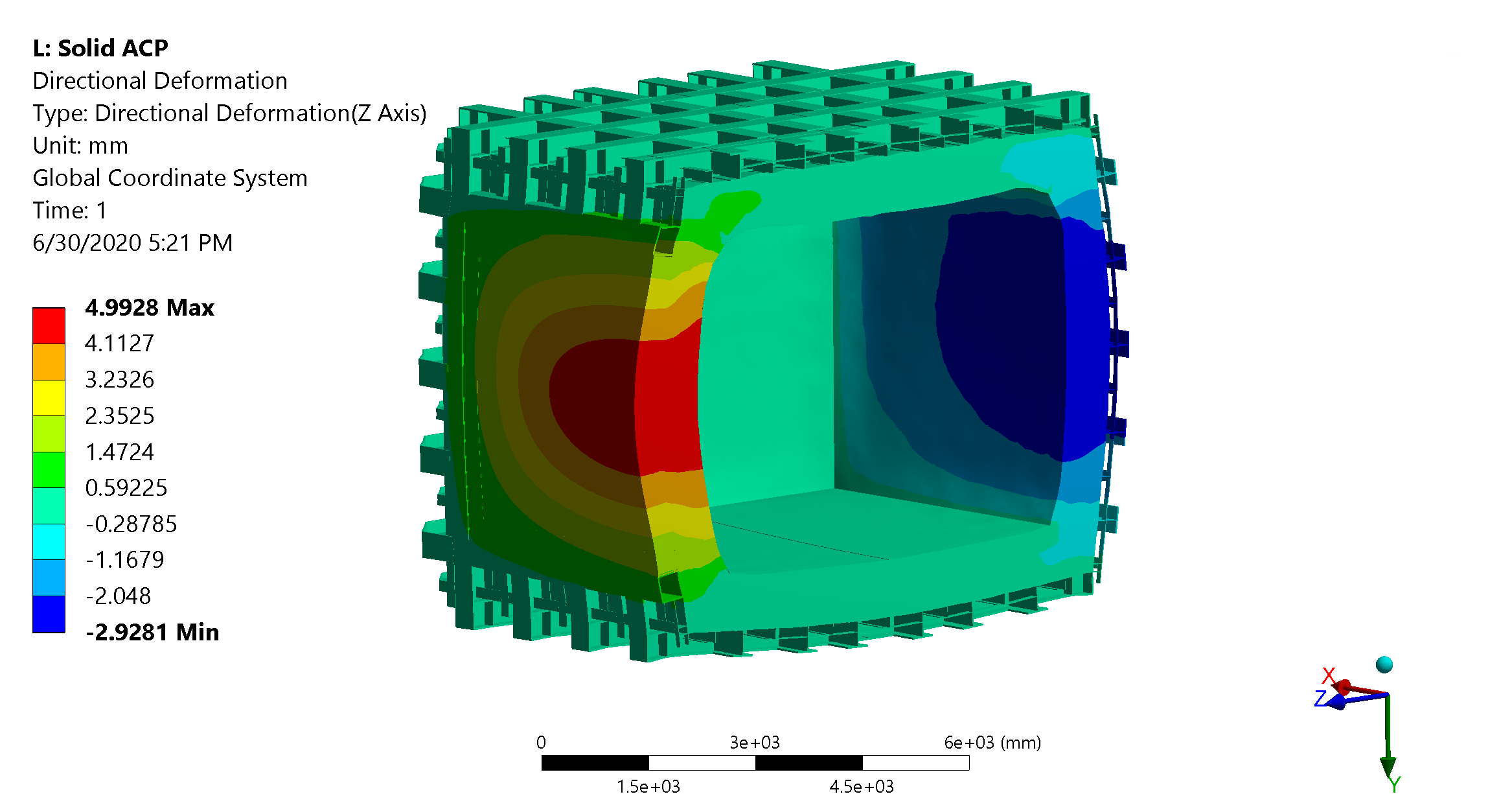 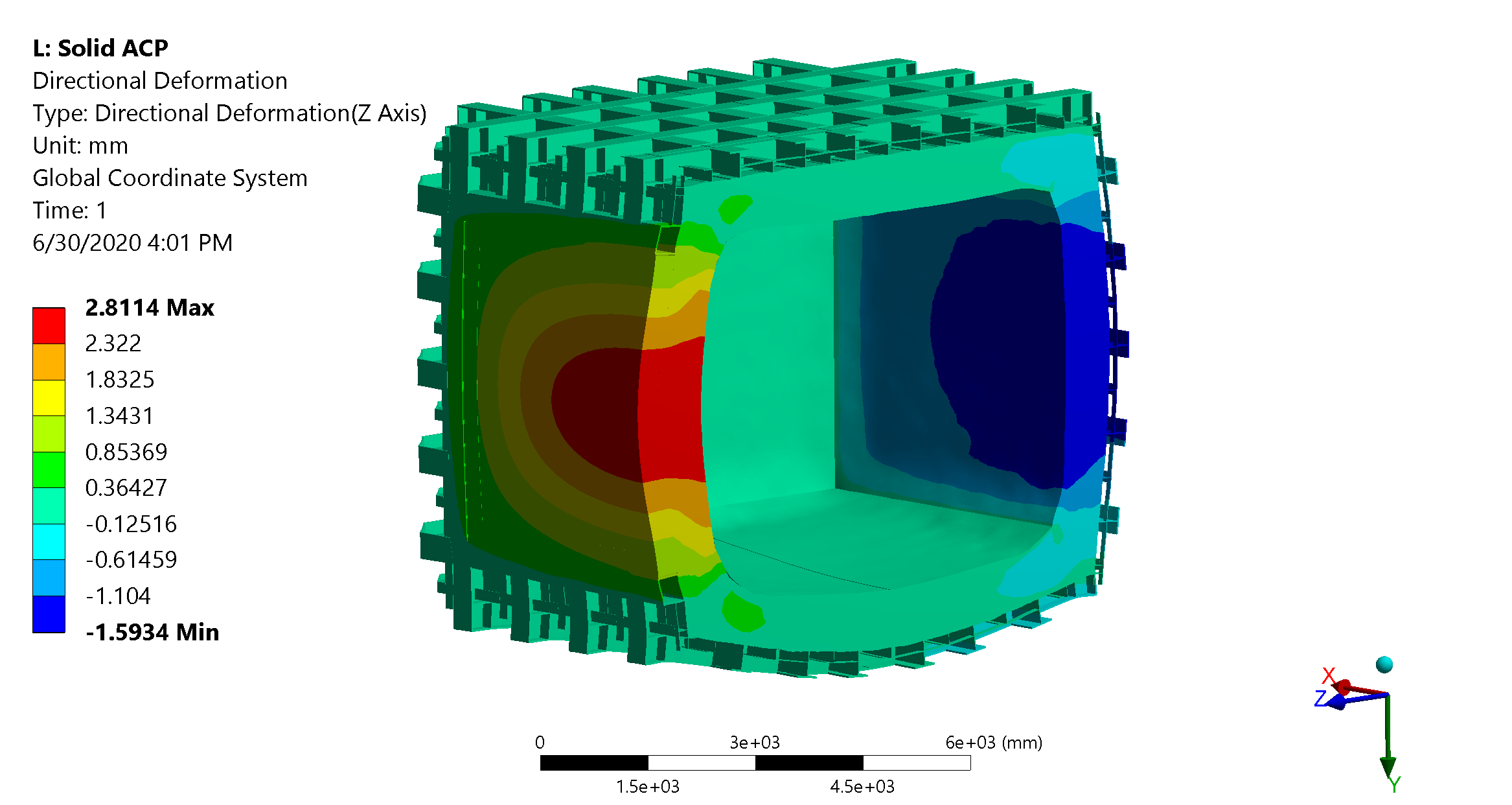 All Loads
32
05.19.20
G. Vallone | Structural Analysis